Alimentación de los Reproductores
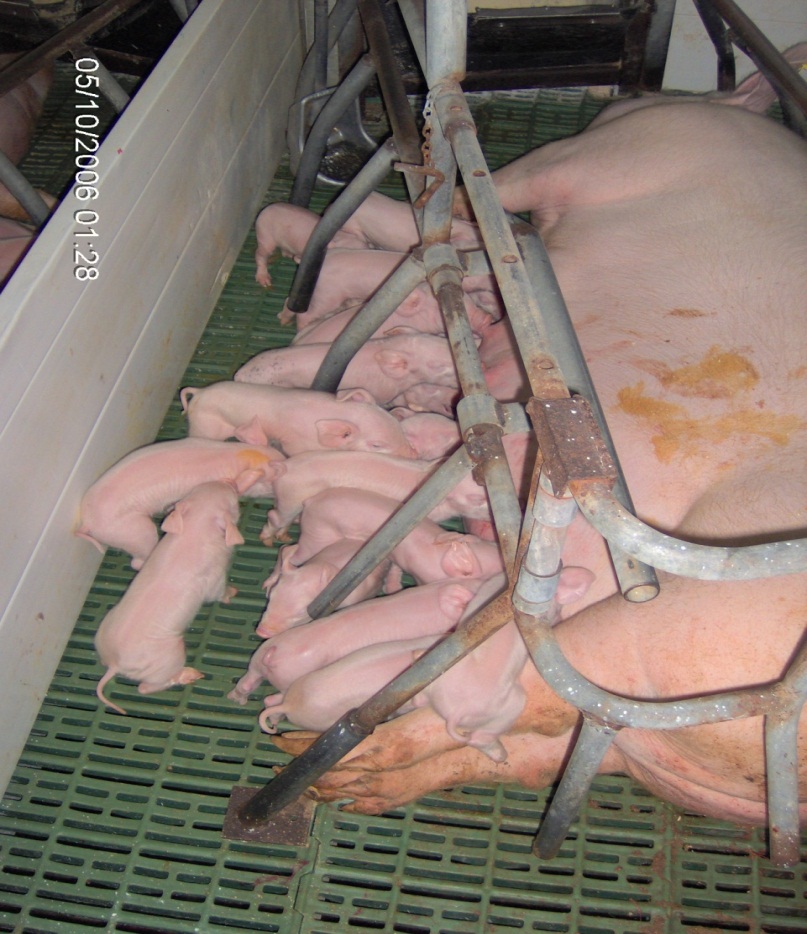 Lucas Milanesio
Medico Veterinario
Catedra Producción Porcina
UNRC
Motivos de avances en nutrición
En los últimos años hay un gran avance genético para producción de carne magra y de calidad y se debe acompañar de una nutrición acorde.

La nutrición representa el 70 % del costo de producción.

La GMD y el I.C. tienen gran impacto económico.

Dado el aumento de precio de las materias primas se debe ser eficiente en la utilización de las mismas.

Se debe preservar el medio ambiente disminuyendo la excreción de nutrientes.
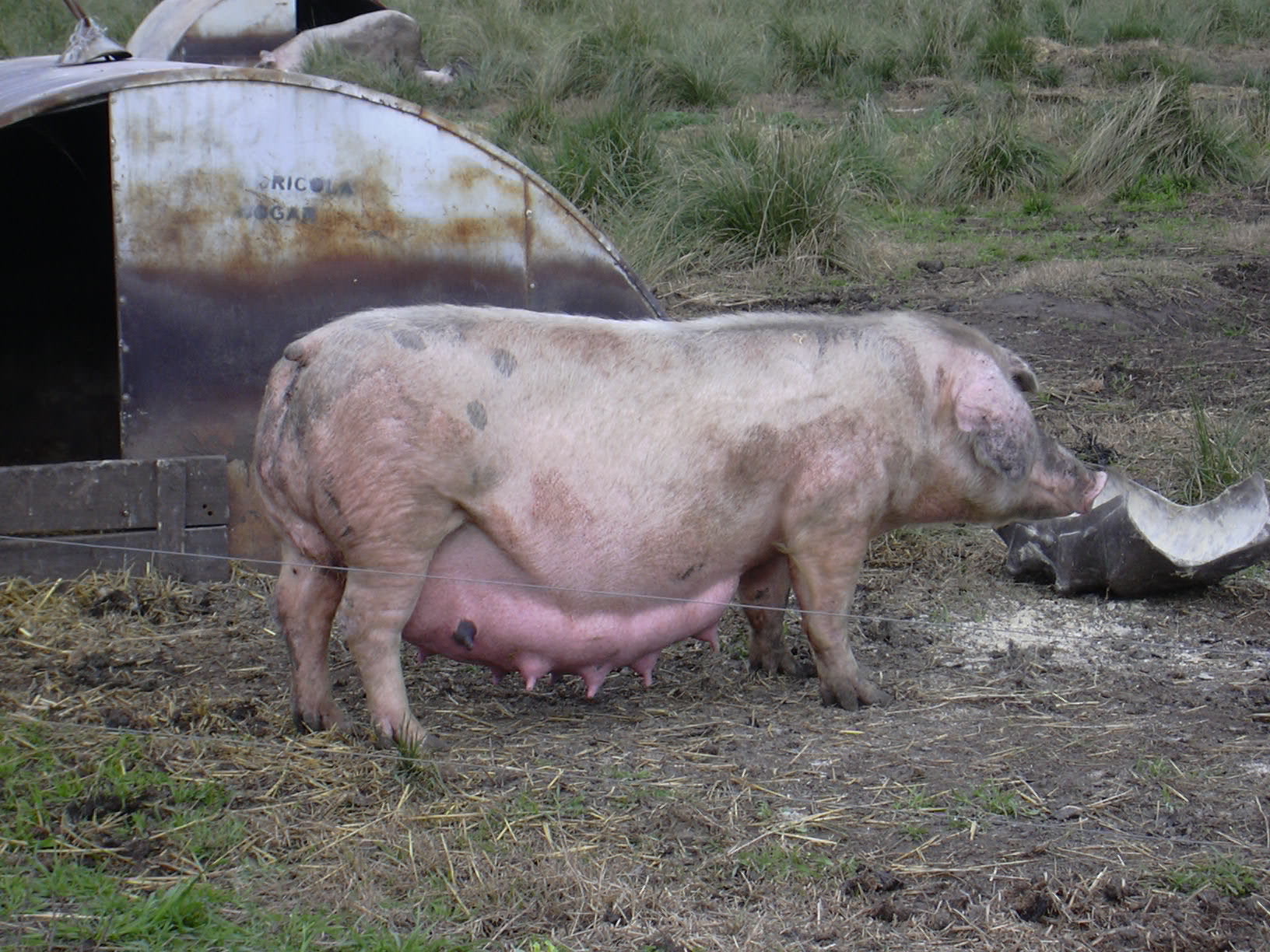 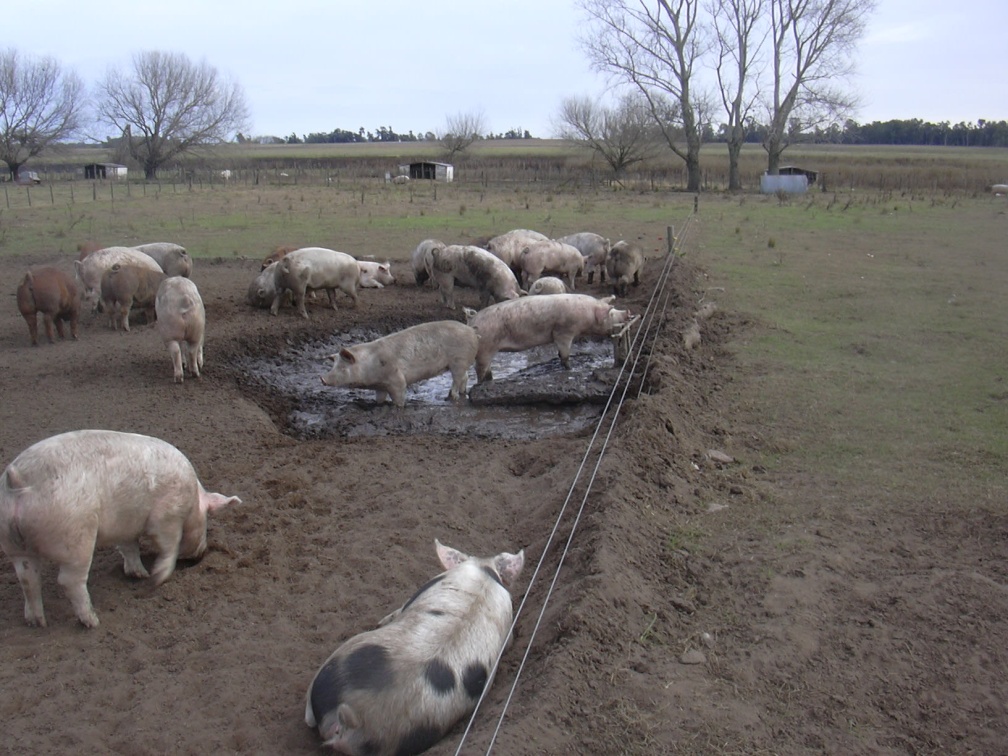 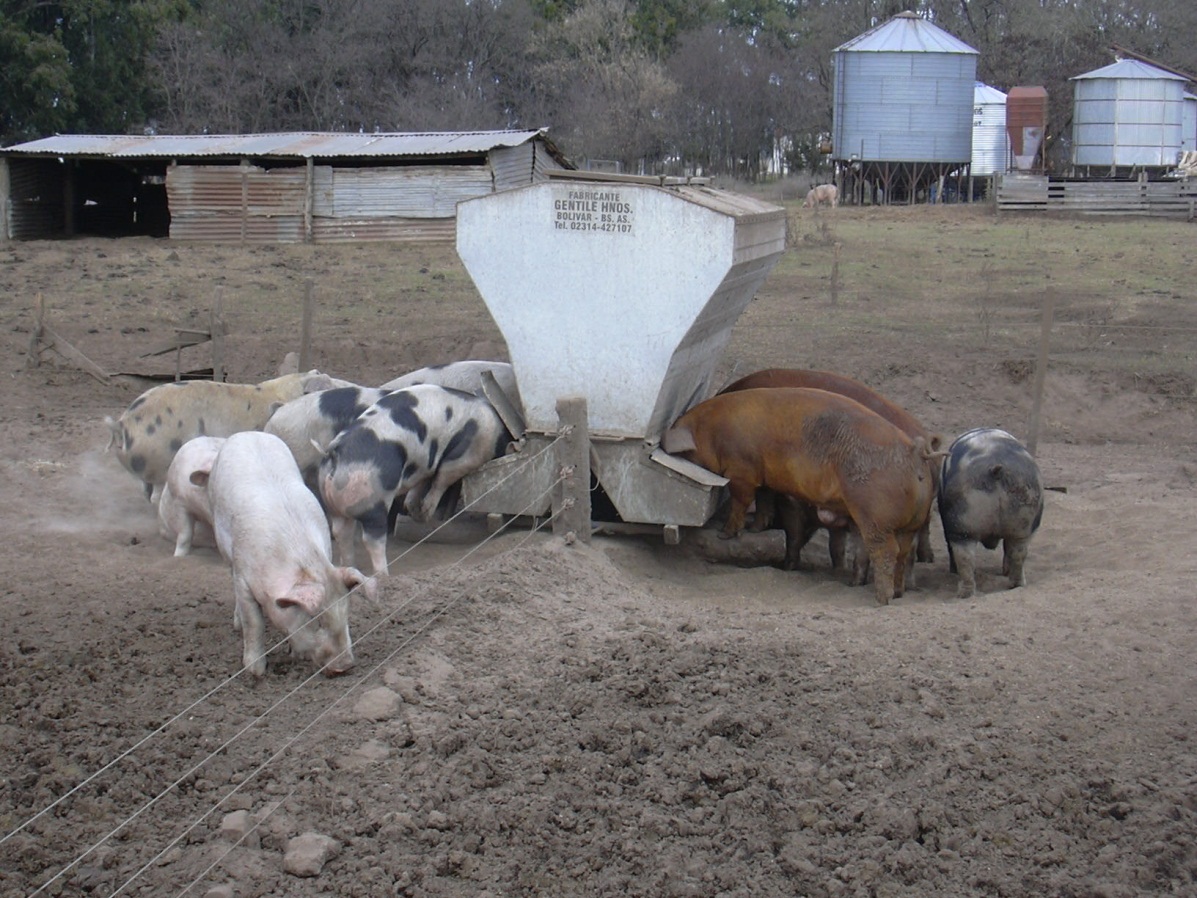 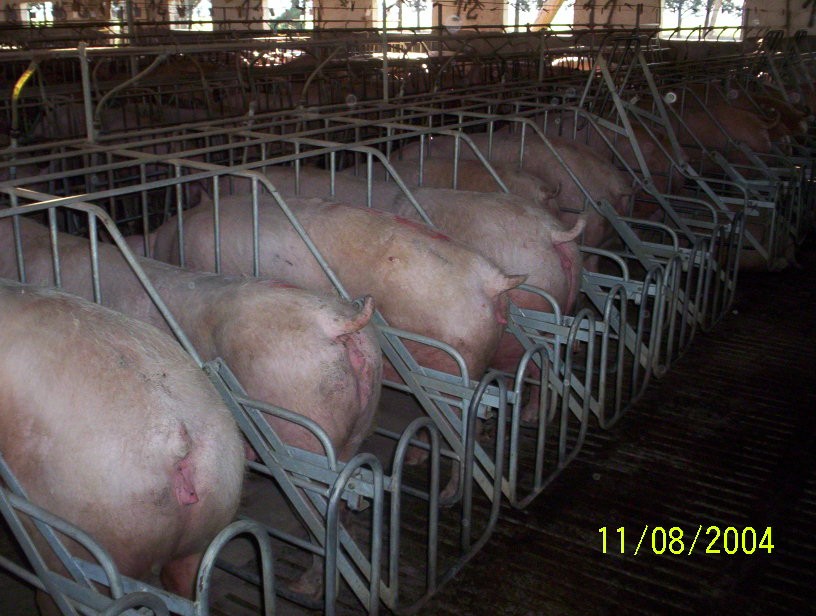 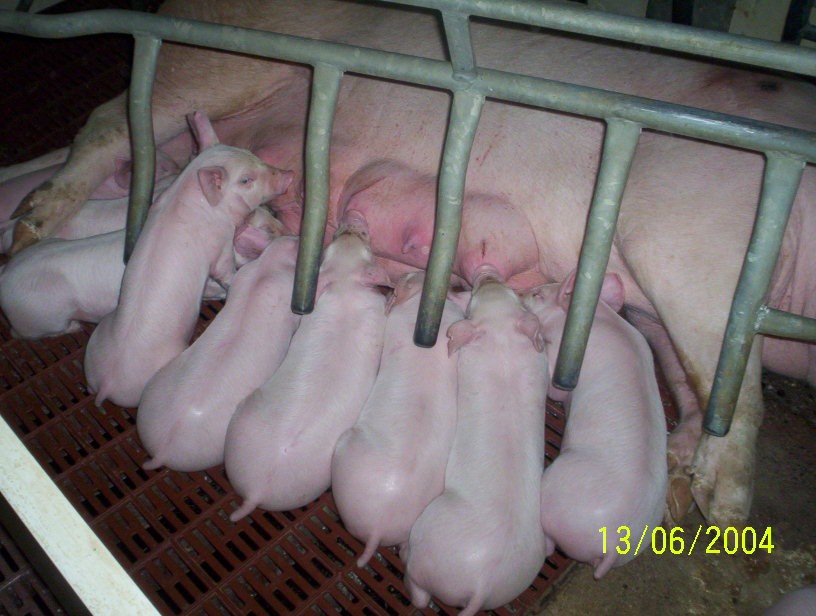 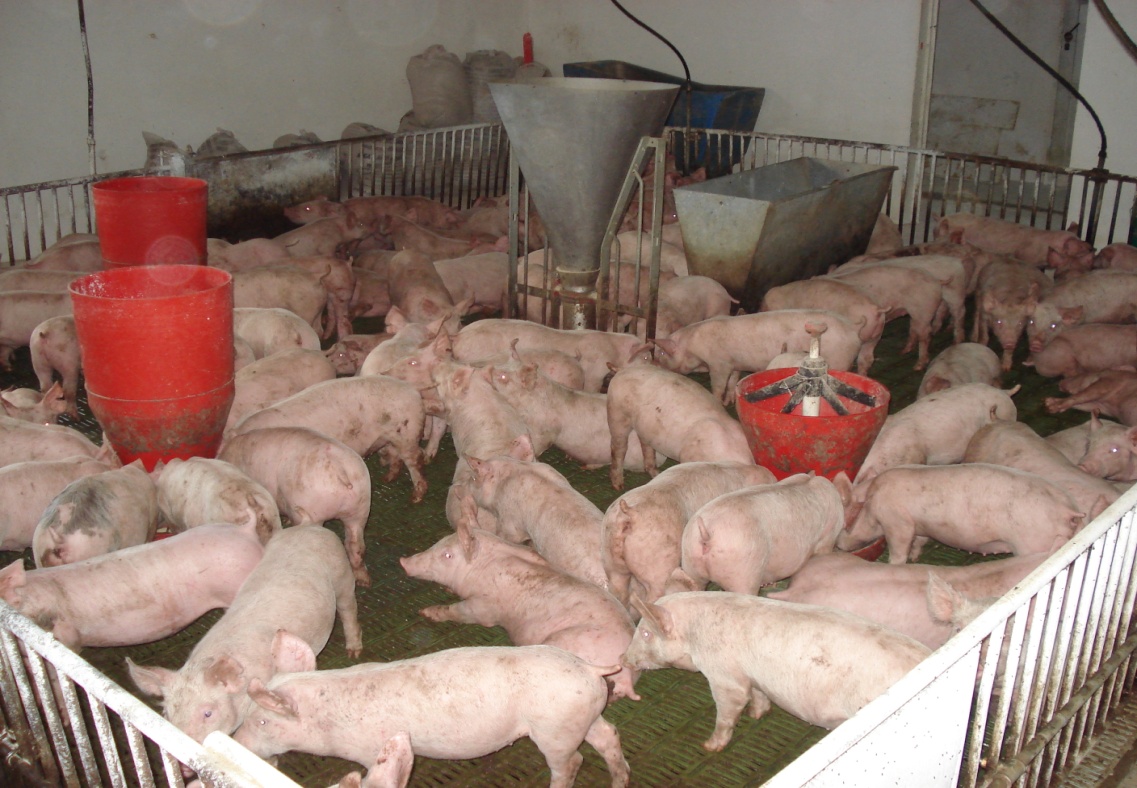 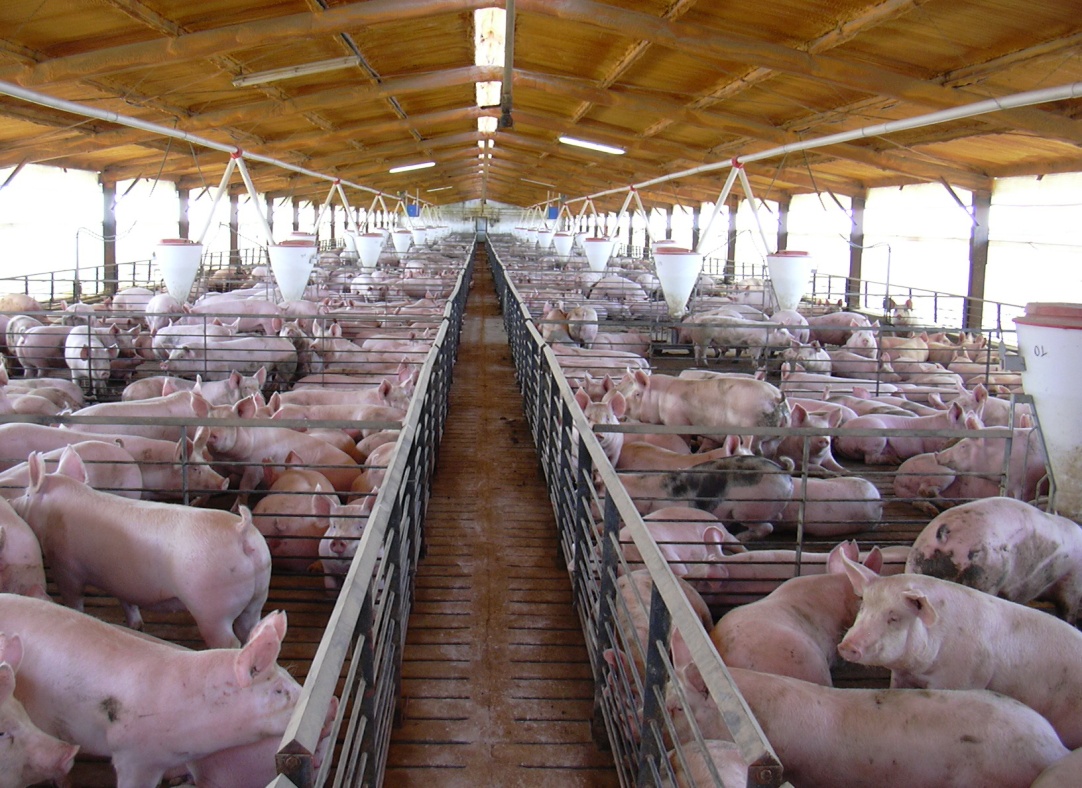 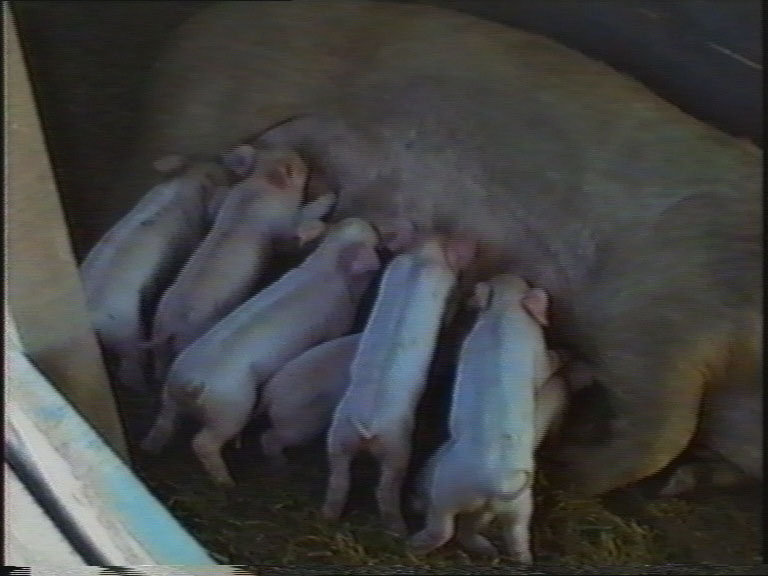 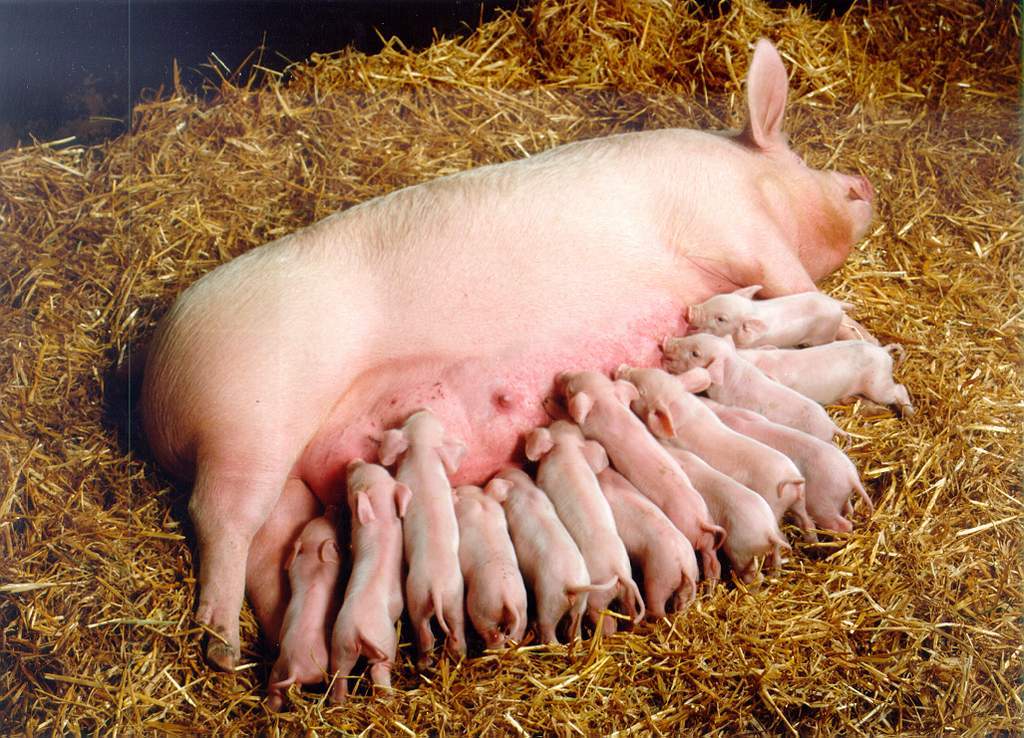 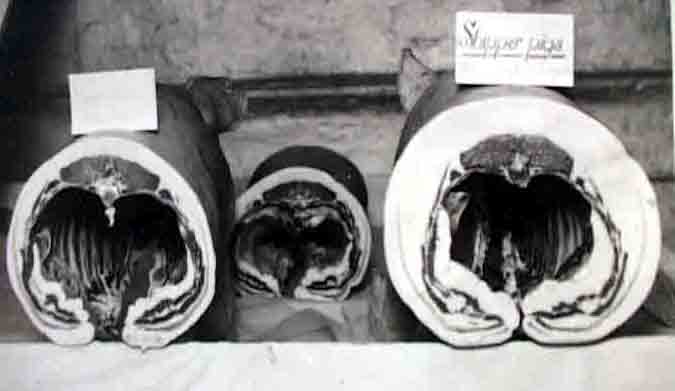 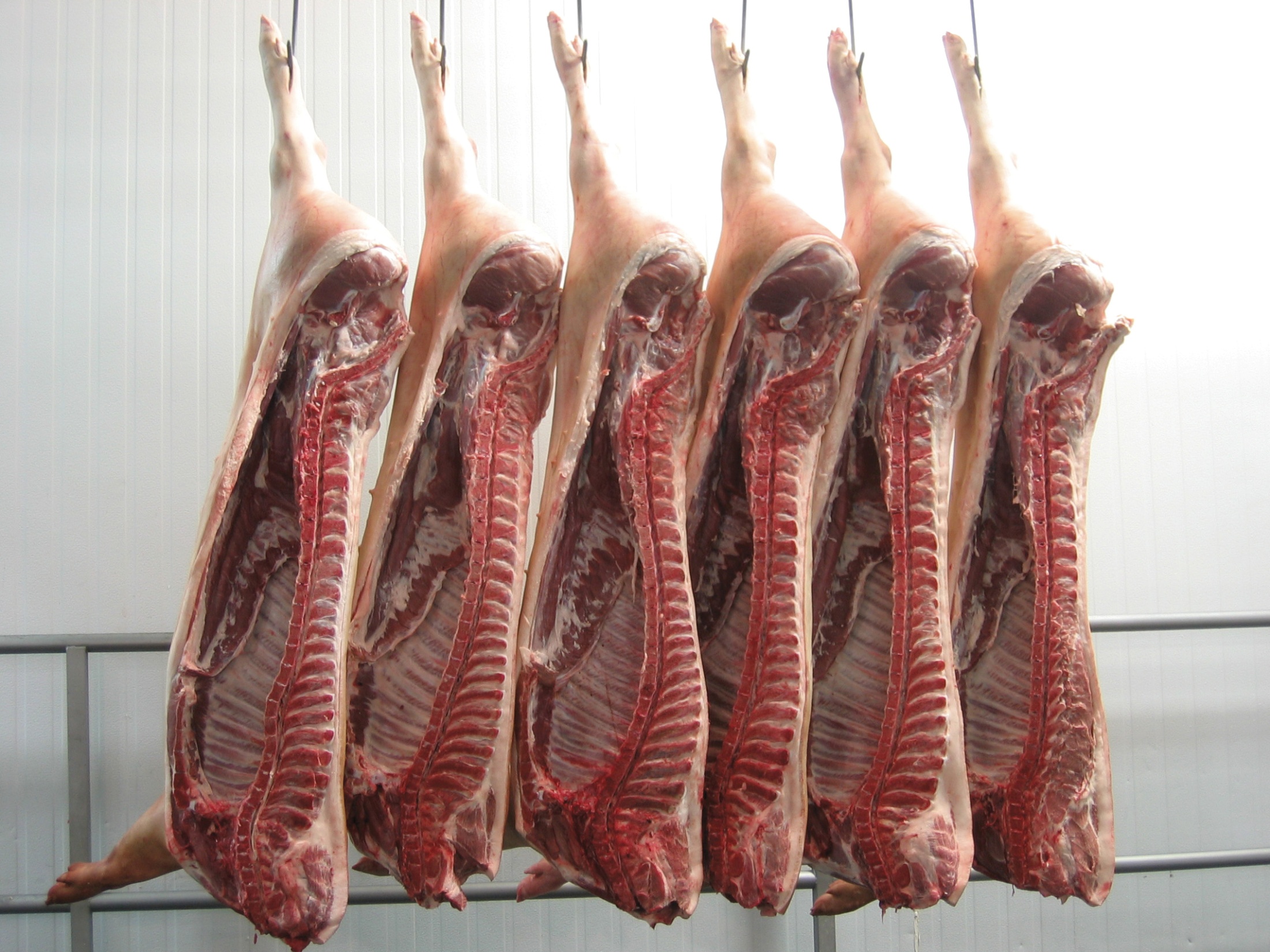 Potencial Genético
Costos de producción
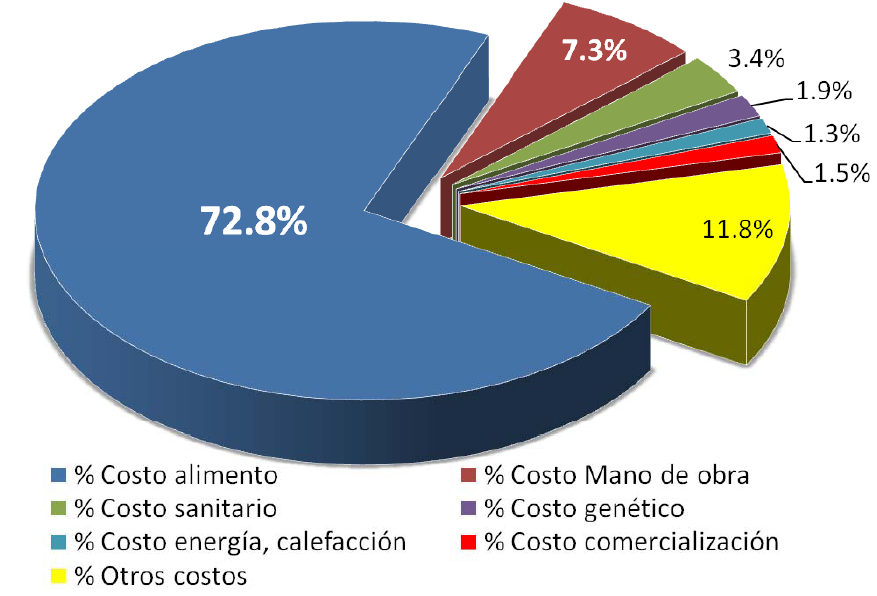 Futuras Reproductoras
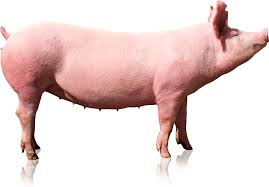 Alimentación de Futuras reproductoras
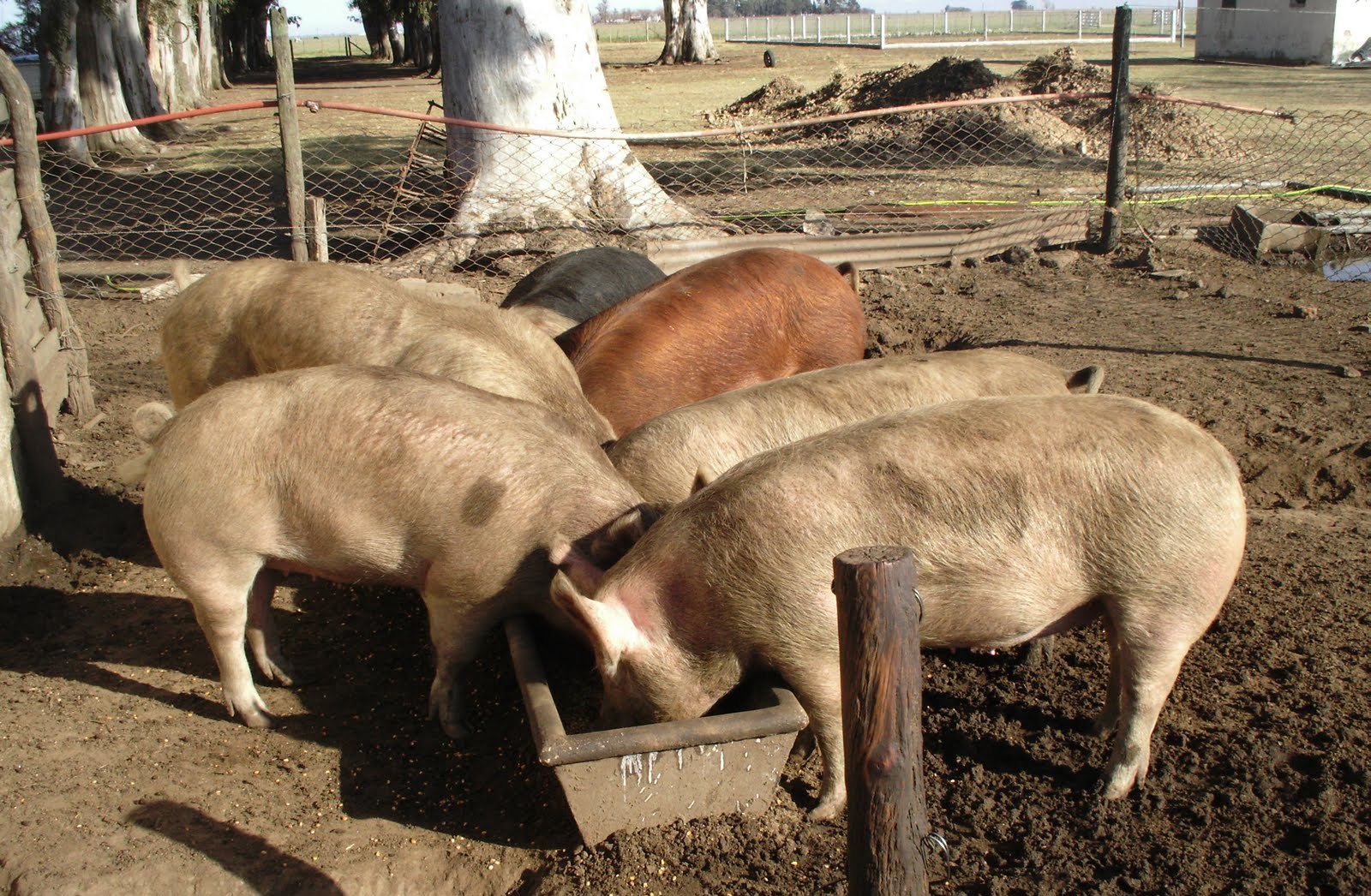 Las cachorras púberes, presentan su primer celo entre 180 – 200 días de edad, esto influenciado por:
      El nivel nutricional
      El fotoperiodo                                                              El efecto padrillo, entre otros.
Recomendaciones para la 1ra. Cubrición
130 -140 kg de peso vivo (150)
220-230 días de vida
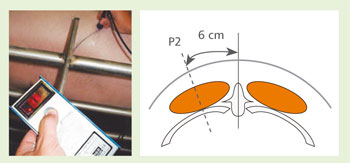 Tercer celo
18-20 mm de espesor de grasa (P2)
Alimentación de Futuras reproductoras
Alimentación de 70 a 130 Kg

No acelerar el crecimiento: 600/650 grs/día
Lograr 18-20 mm de espesor de grasa
Fortalecer el aparato locomotor
Lograr un buen desarrollo corporal y del aparato reproductor
La diferencia de peso y en mm a 1er IA puede llegar a significar 9 lechones en 5 partos = una camada extra
De Cuadro-Hansen
Alimentación de Futuras Reproductoras
Se debe dar alimento de Futuras Reproductoras

Dar a Ad-Libitum/ restringido

Hacer Flushing 15 dias antes del sevicio con alimento de Lactancia
GESTACIÓN
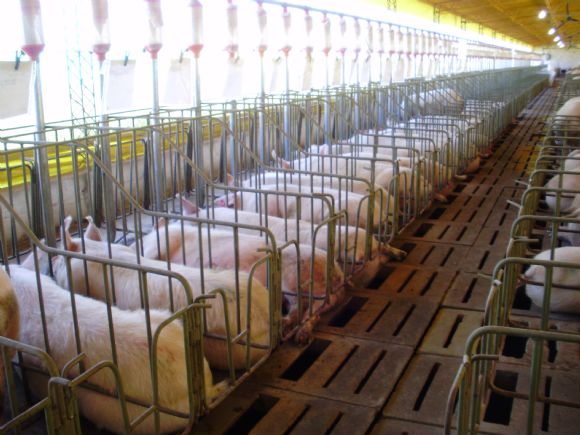 Objetivos de la Nutrición en Gestación
Mantenimiento de la cerda.
Crecimiento corporal en cachorras.
Recuperación del estado corporal en multíparas.
Maximizar el numero de embriones implantados.
Promover la generación de fibras musculares en los embriones.
Promover el crecimiento de los fetos.
Desarrollo de la glándula mamaria.
Desarrollo del aparato digestivo de la cerda.
Componentes de la productividad de las cerdas en relación a la nutrición
Numero de lechones destetados/cerda/año

         - N° de lechones Nacidos Vivos
         - Mortalidad hasta destete

Producción de Leche

Regularidad reproductiva (Intervalo dest-concep).
Gestacion
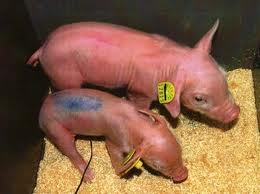 En los dos primeros tercios de gestación se desarrolla el 20 % del peso fetal.

En el último tercio las necesidades aumentan ya que los fetos desarrollan el 80 % del peso con el cuál nacen.
La alimentación en gestación influye sobre:
Mortalidad embrionaria.
Desarrollo de la glándula mamaria.
Peso al Nacimiento.
Desempeño productivo de la progenie.
Supervivencia de lechones post parto.
Consumo de la cerda en lactancia.
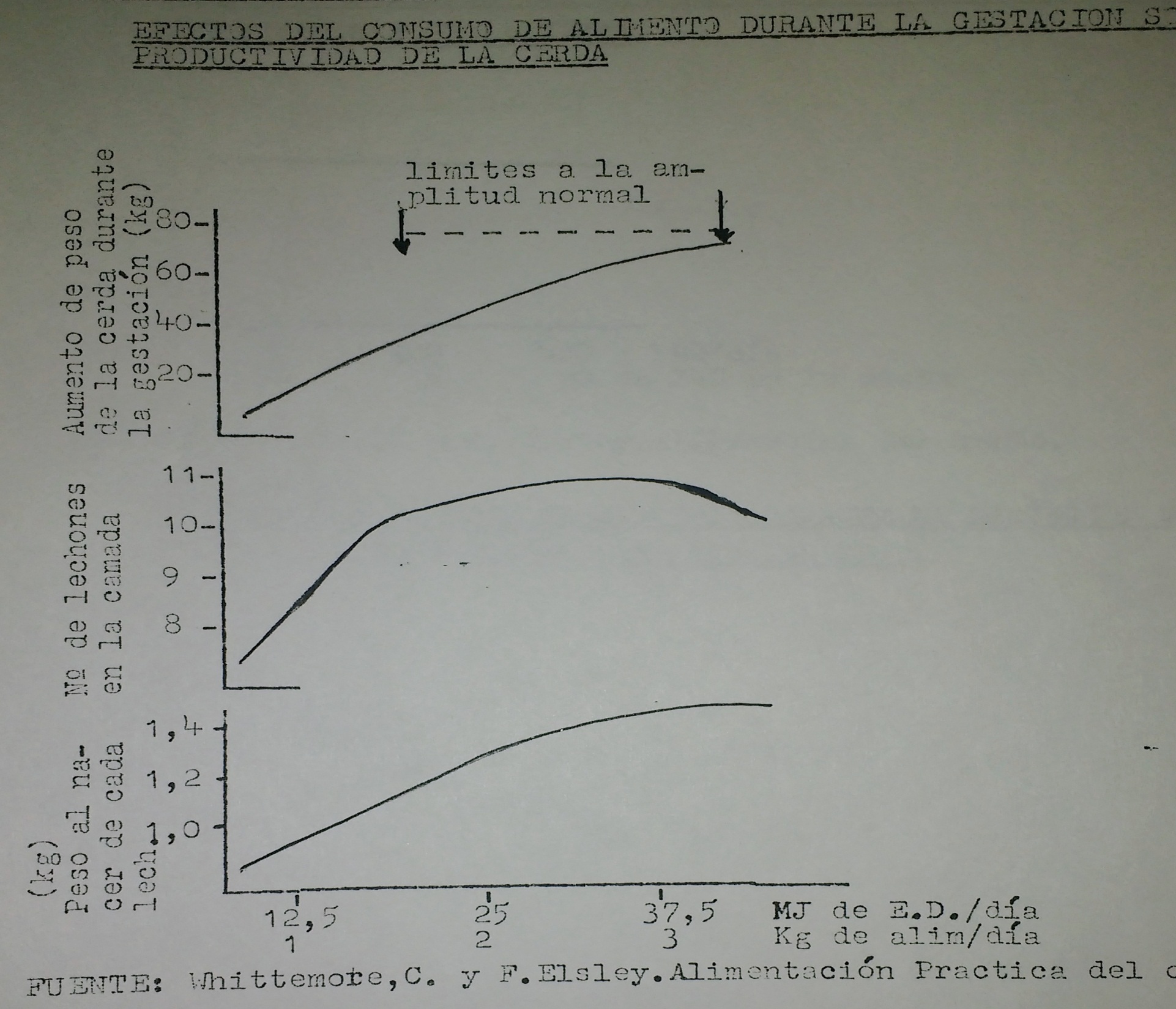 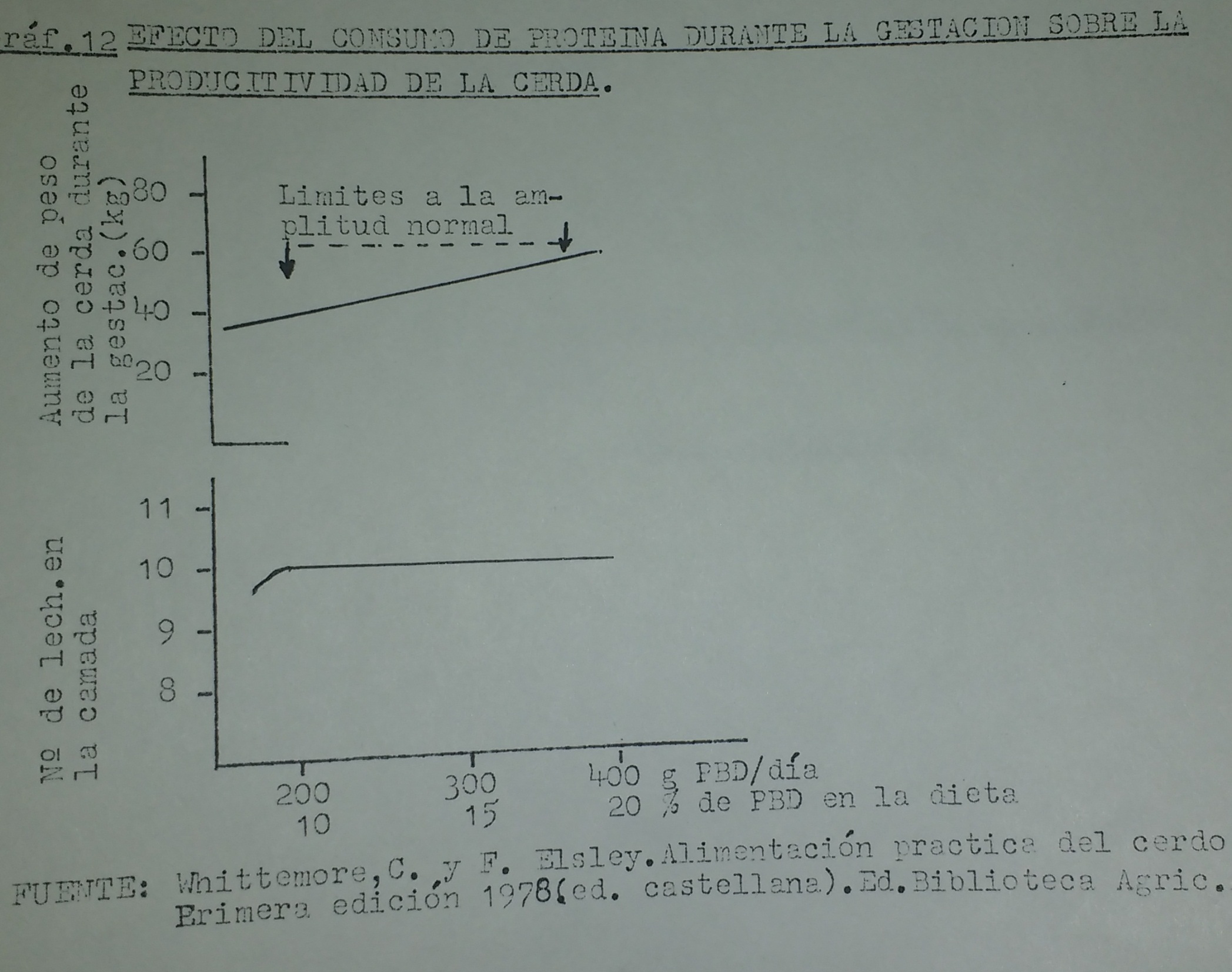 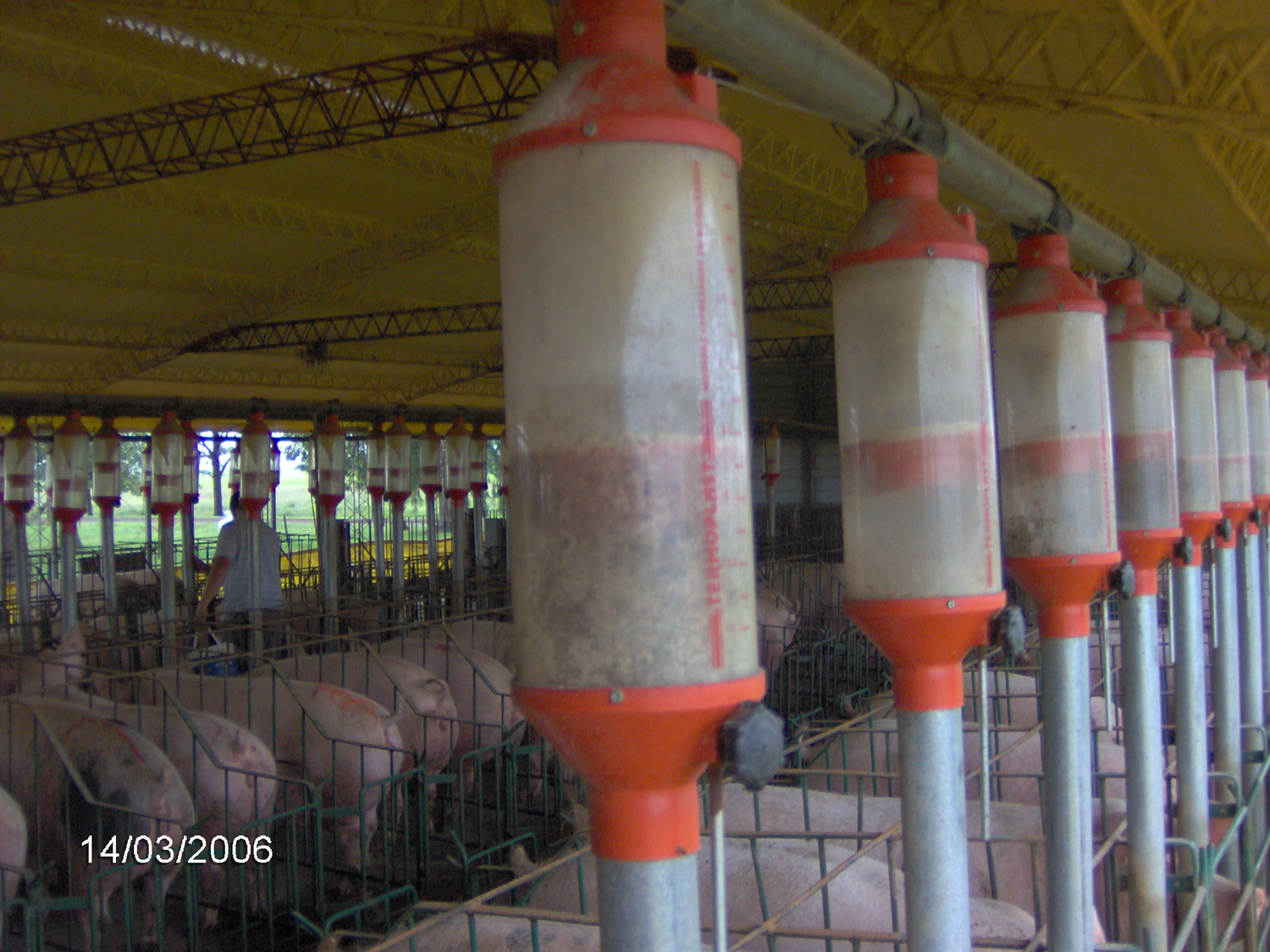 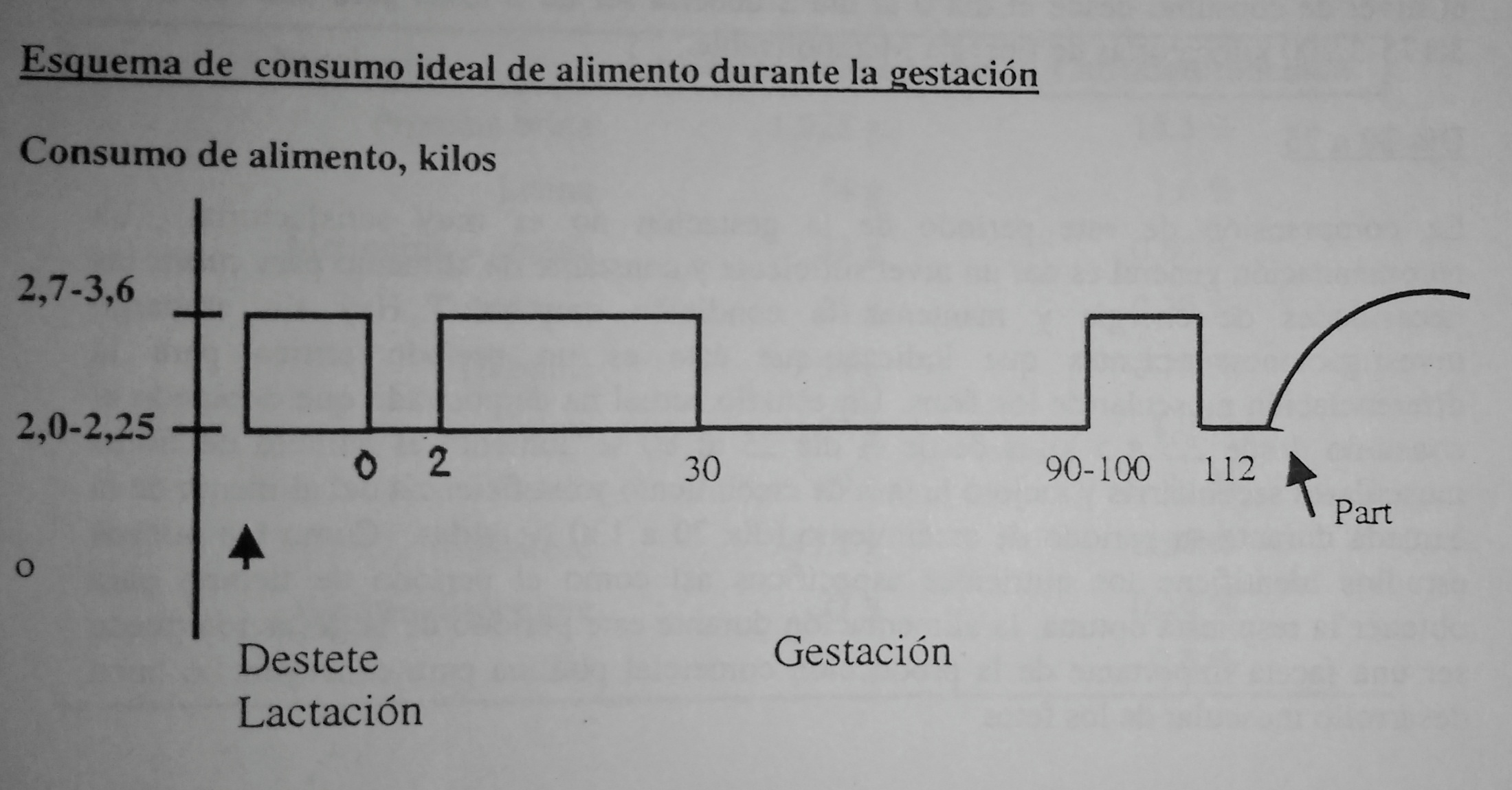 Alimentación durante la Gestación
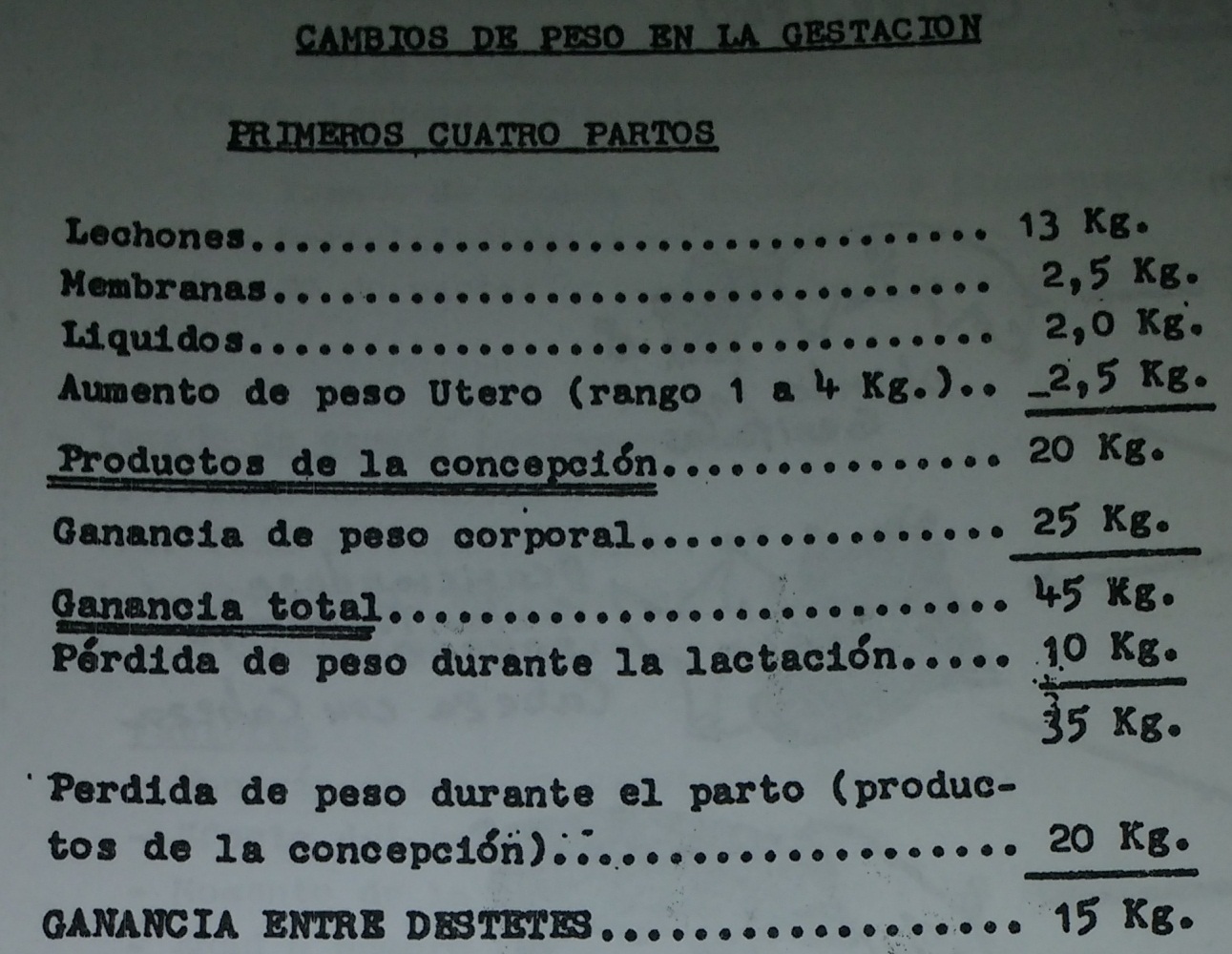 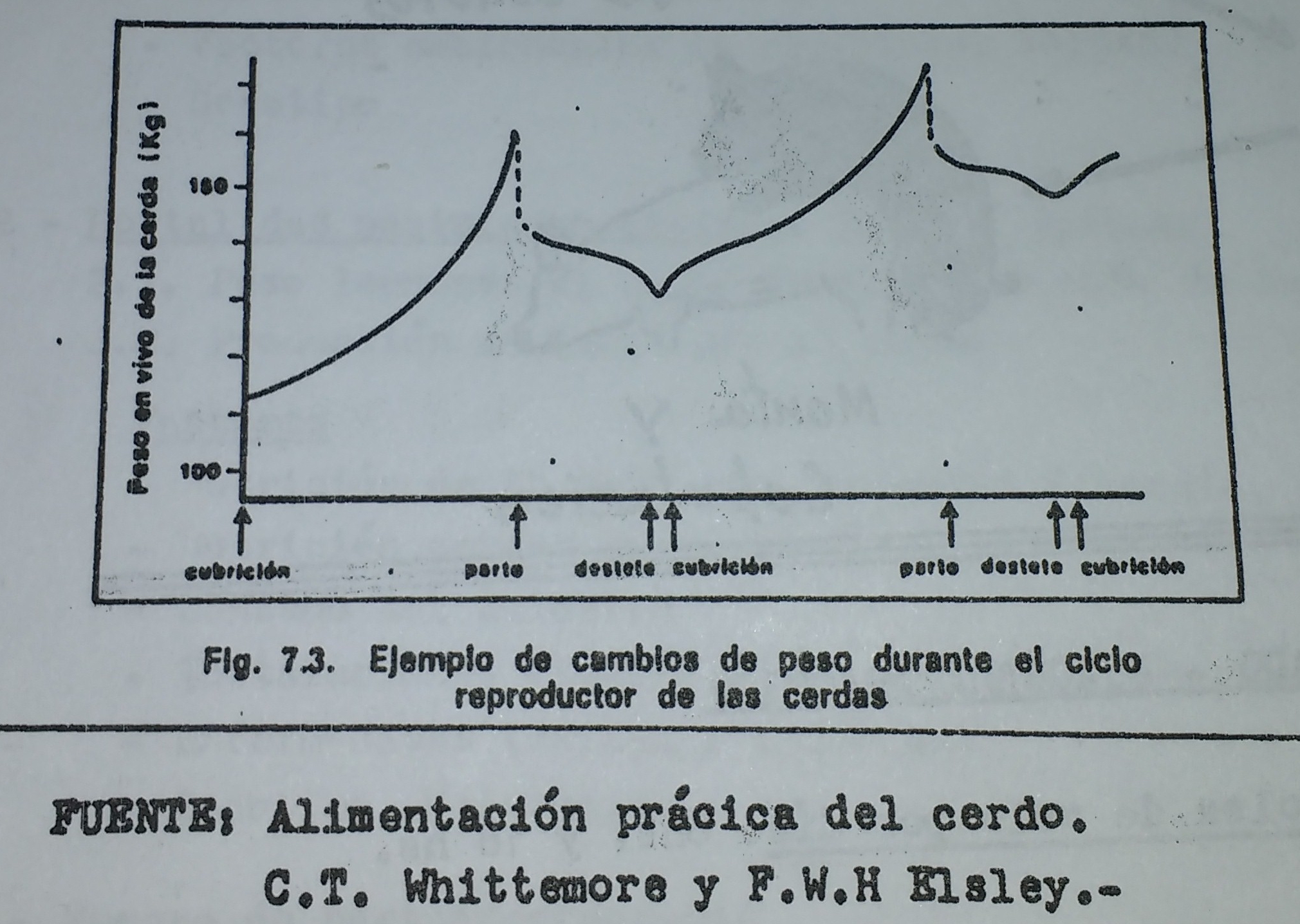 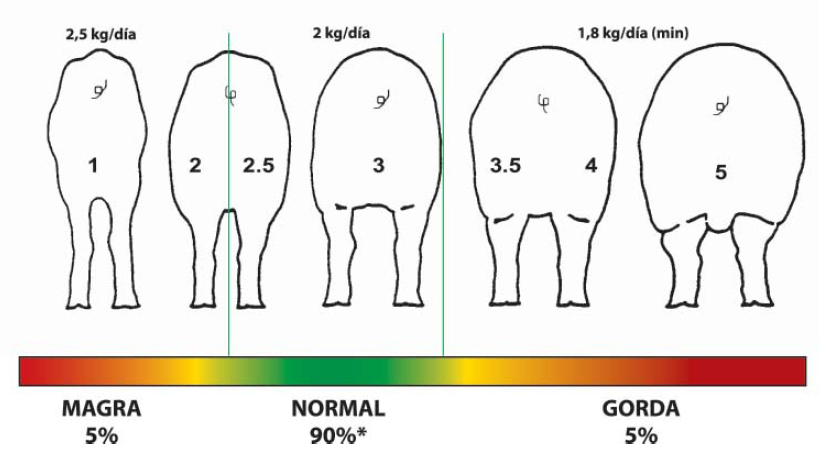 Condición corporal
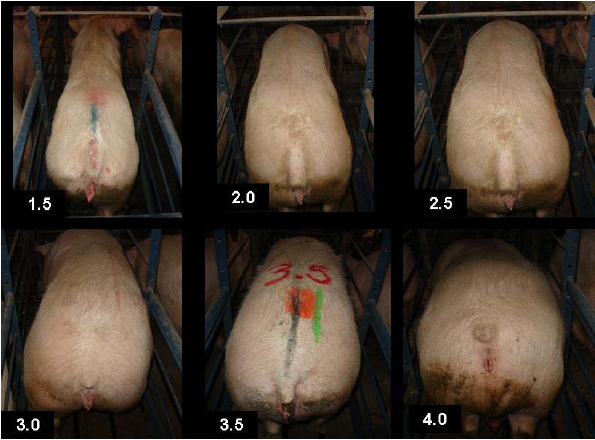 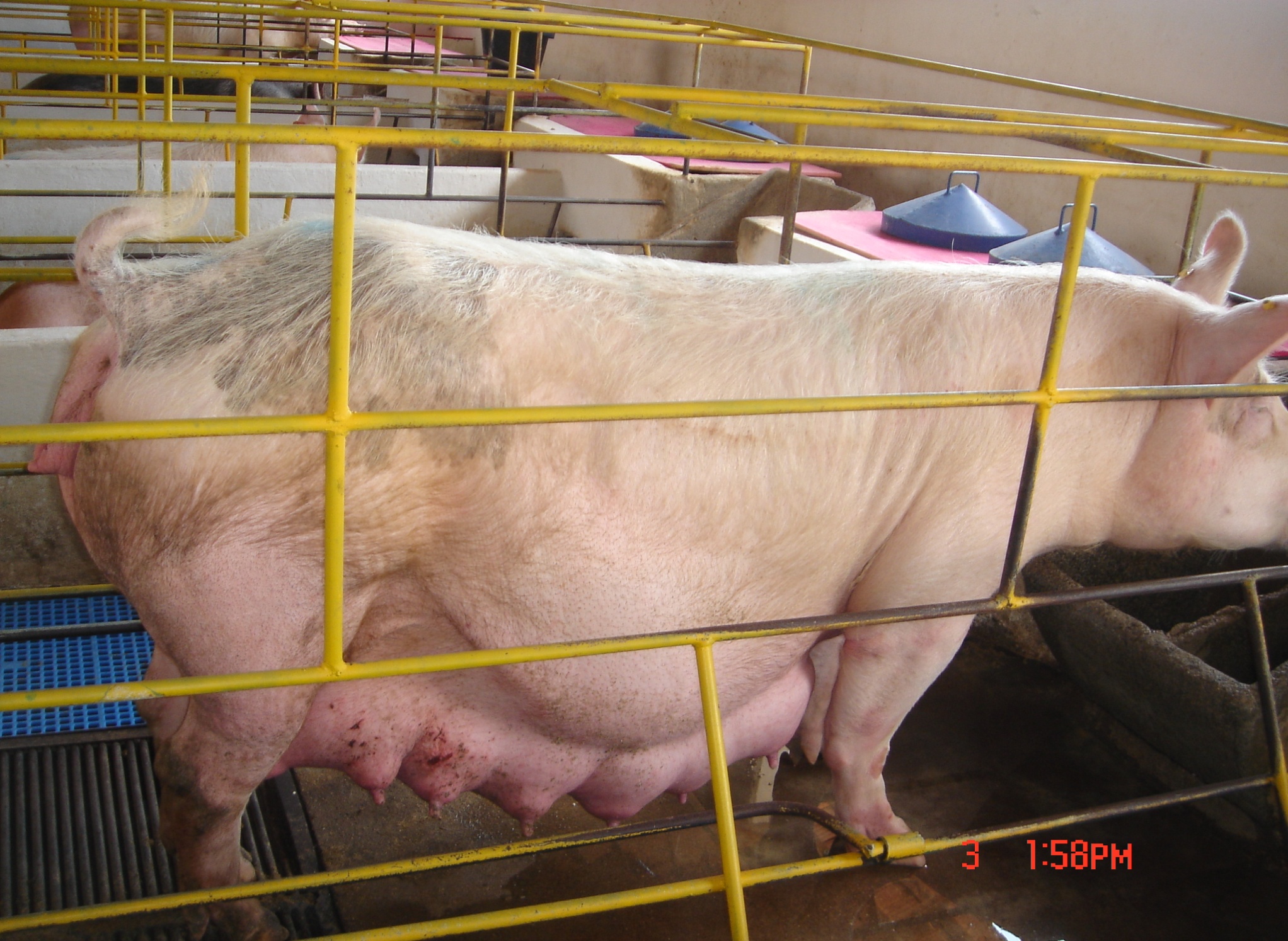 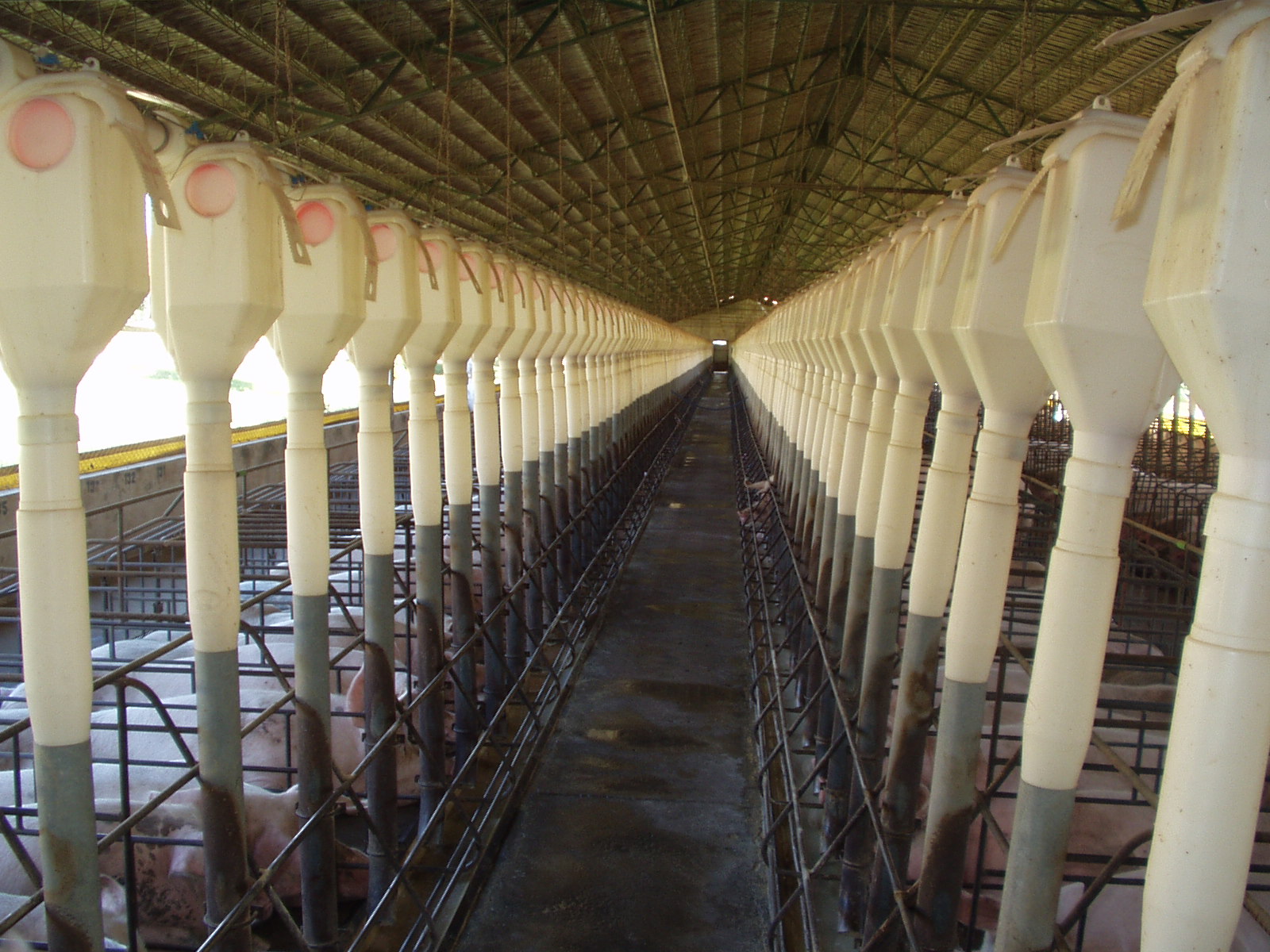 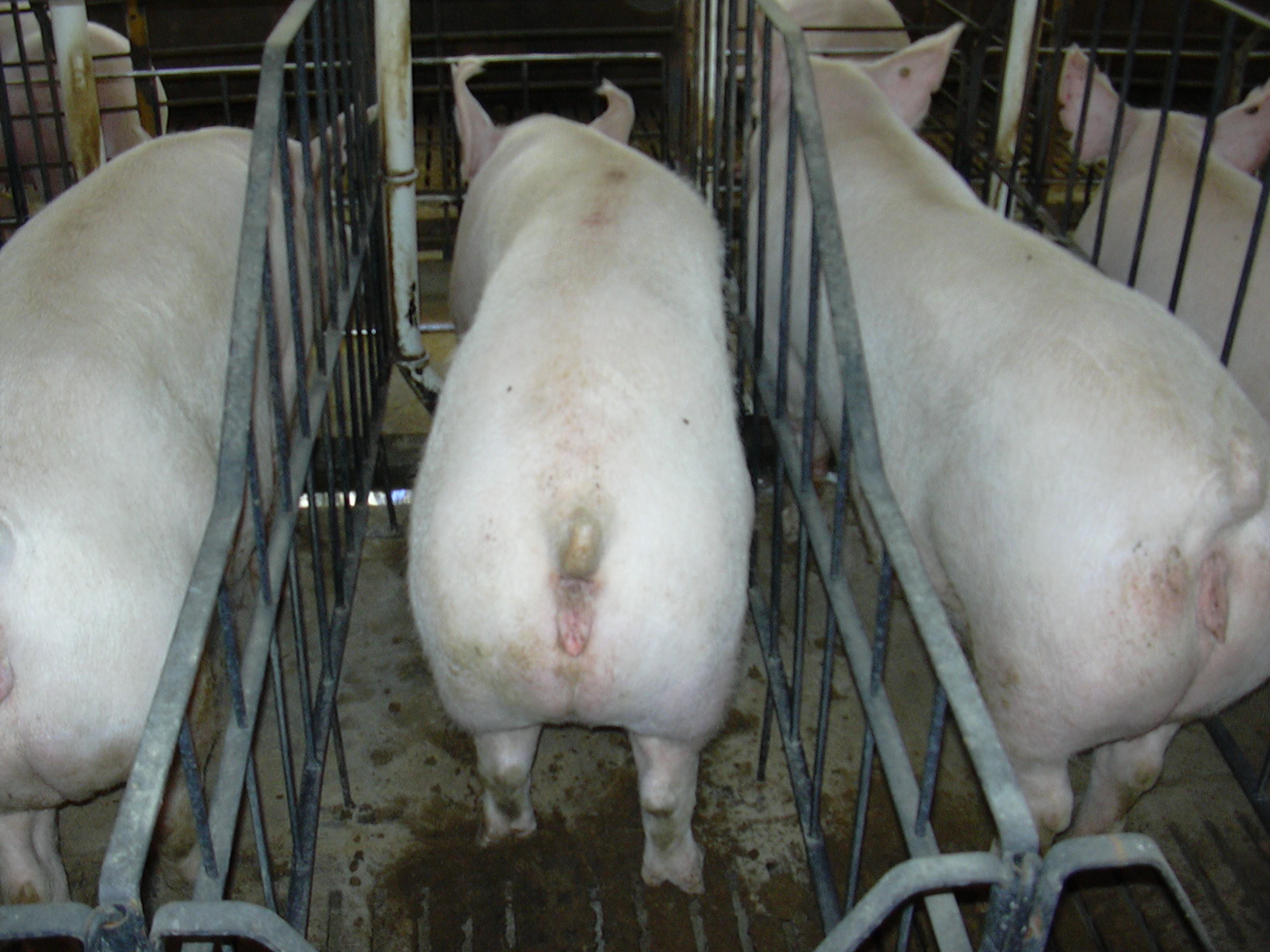 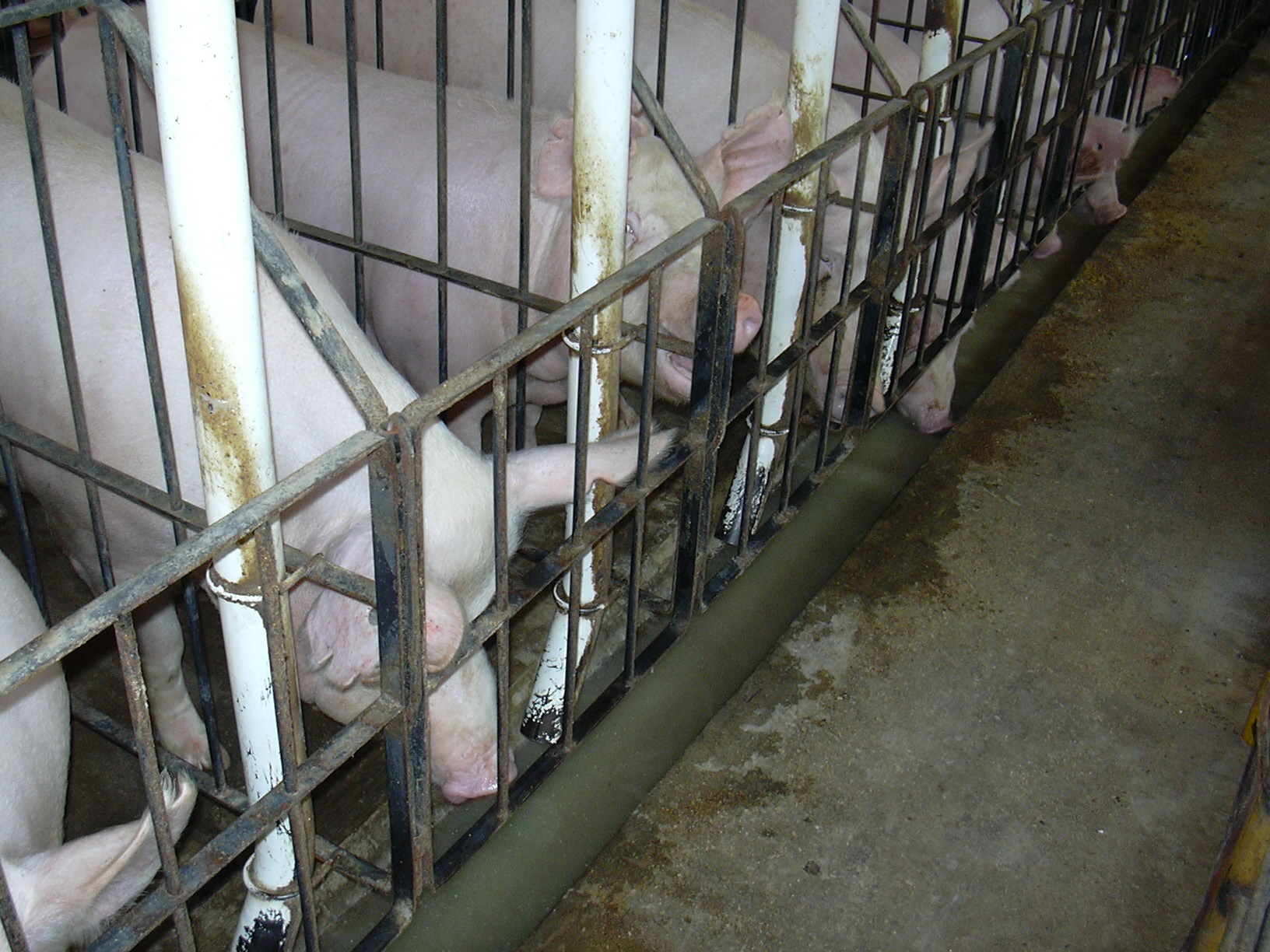 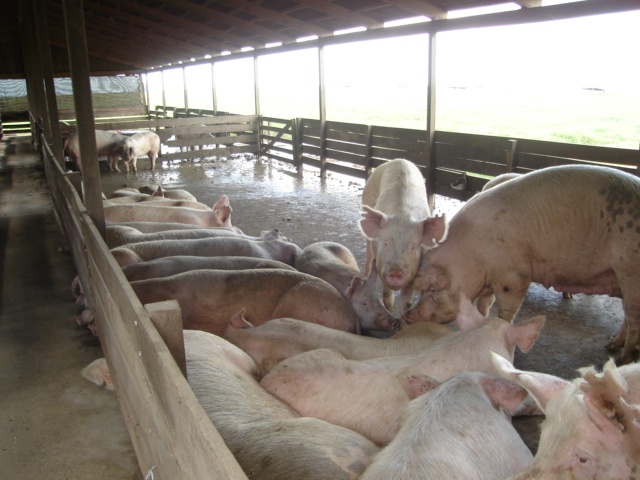 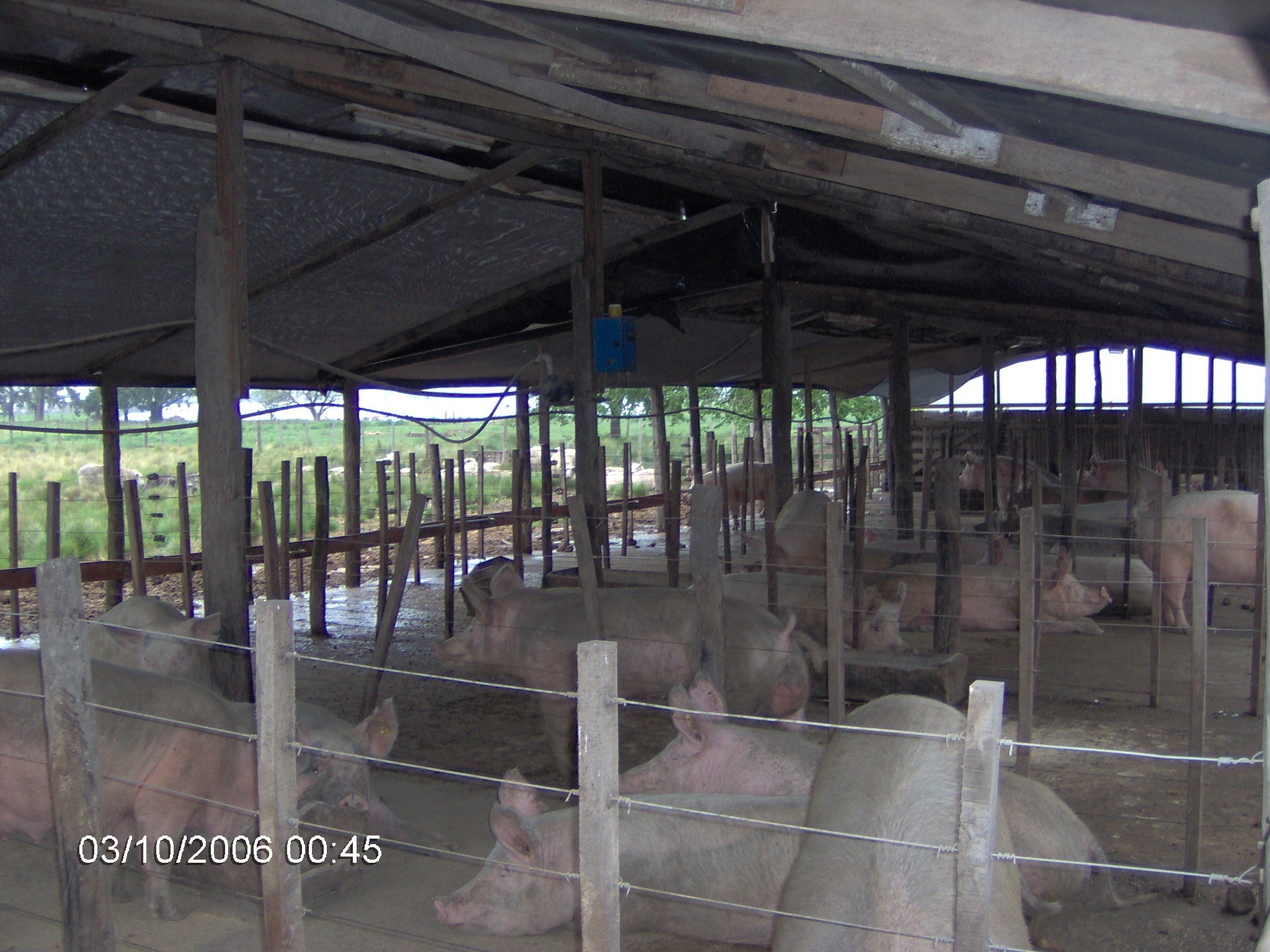 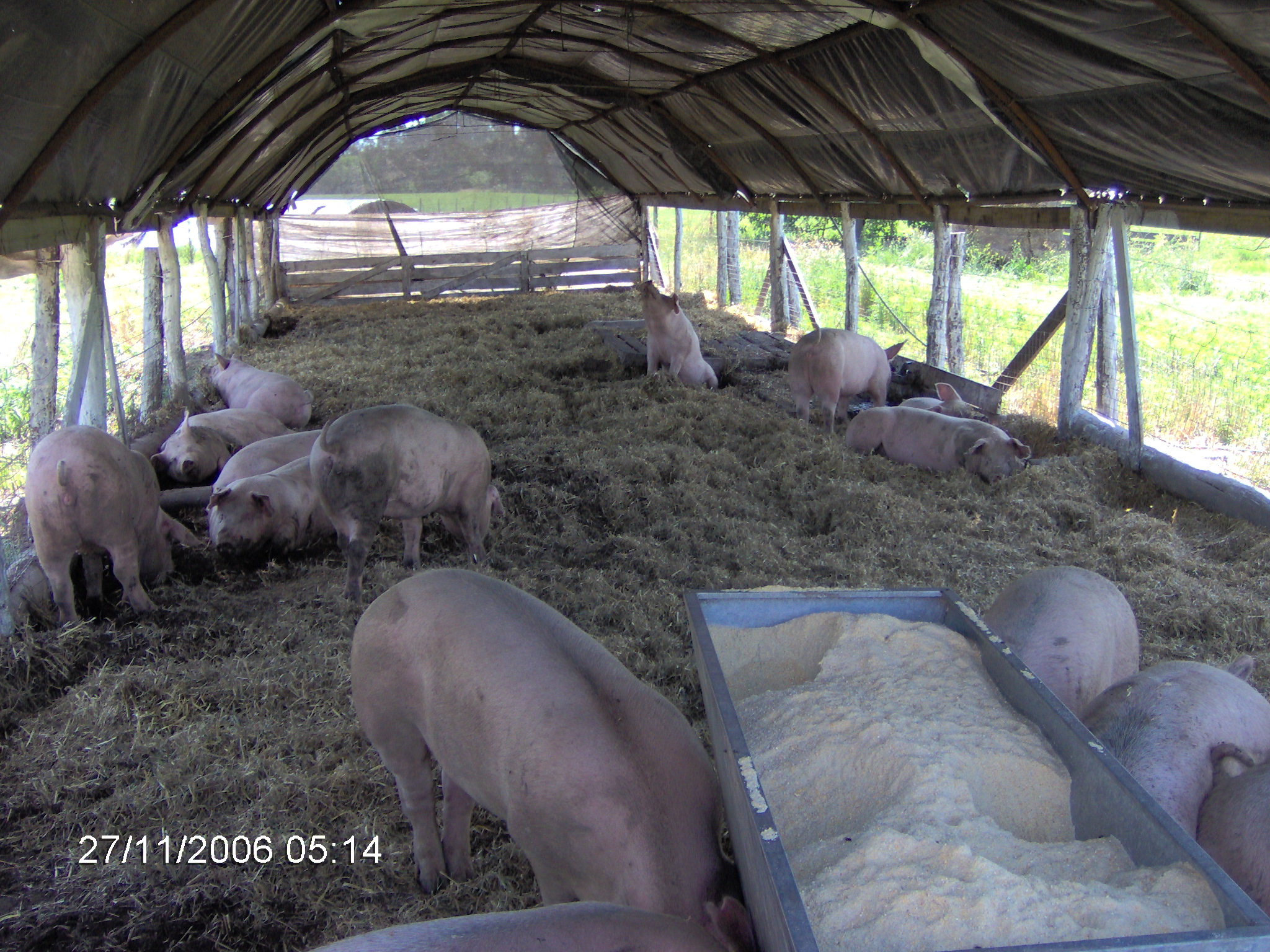 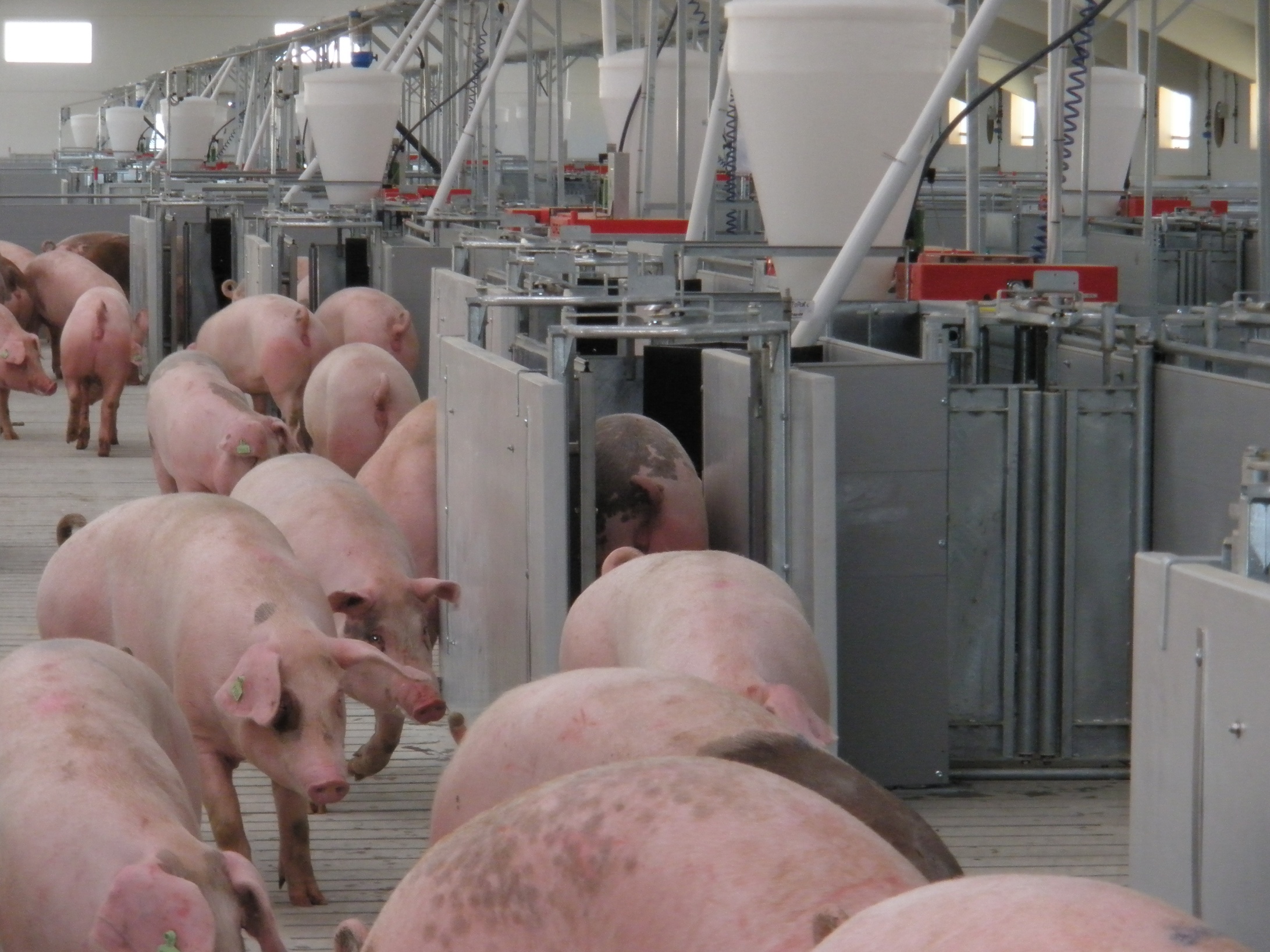 ;
Consecuencias de una mala nutrición
Cerdas Gordas: 
Estreches del canal blando de parto 
Aumenta el numero de lechones aplastados
Menor apetito durante la lactancia
Aumento de los nacidos muertos
Cerdas Flacas:
Falta de reservas corporales
Mala producción de leche
Retraso en la aparición del celo
Bajo nacidos vivos en el siguiente parto
Recomendaciones
Controlar el plan de alimentación

Controlar el estado corporal 1 vez/semana

Regular los dosificadores de acuerdo al estado y época de gestación

Controlar el peso y volumen del dosificador

Mantener la higiene del dosificador
Recomendaciones
Mantener el normal funcionamiento de todo el sistema de alimentación

Controlar la presión de agua

Manejar el ambiente y las cortinas correctamente.

Controlar el estado de los silos (filtraciones y limpieza)
Agua en Gestación
Limpia y Fresca
Libre Disponibilidad
Consumo promedio: 10-15 litros/día
La restricción favorece la cistitis
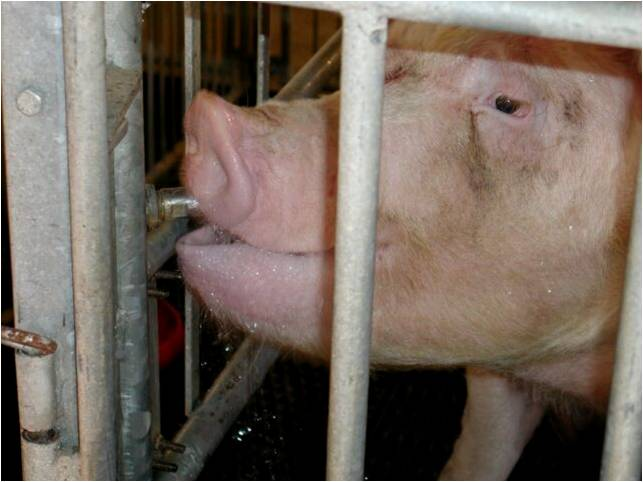 LACTANCIA
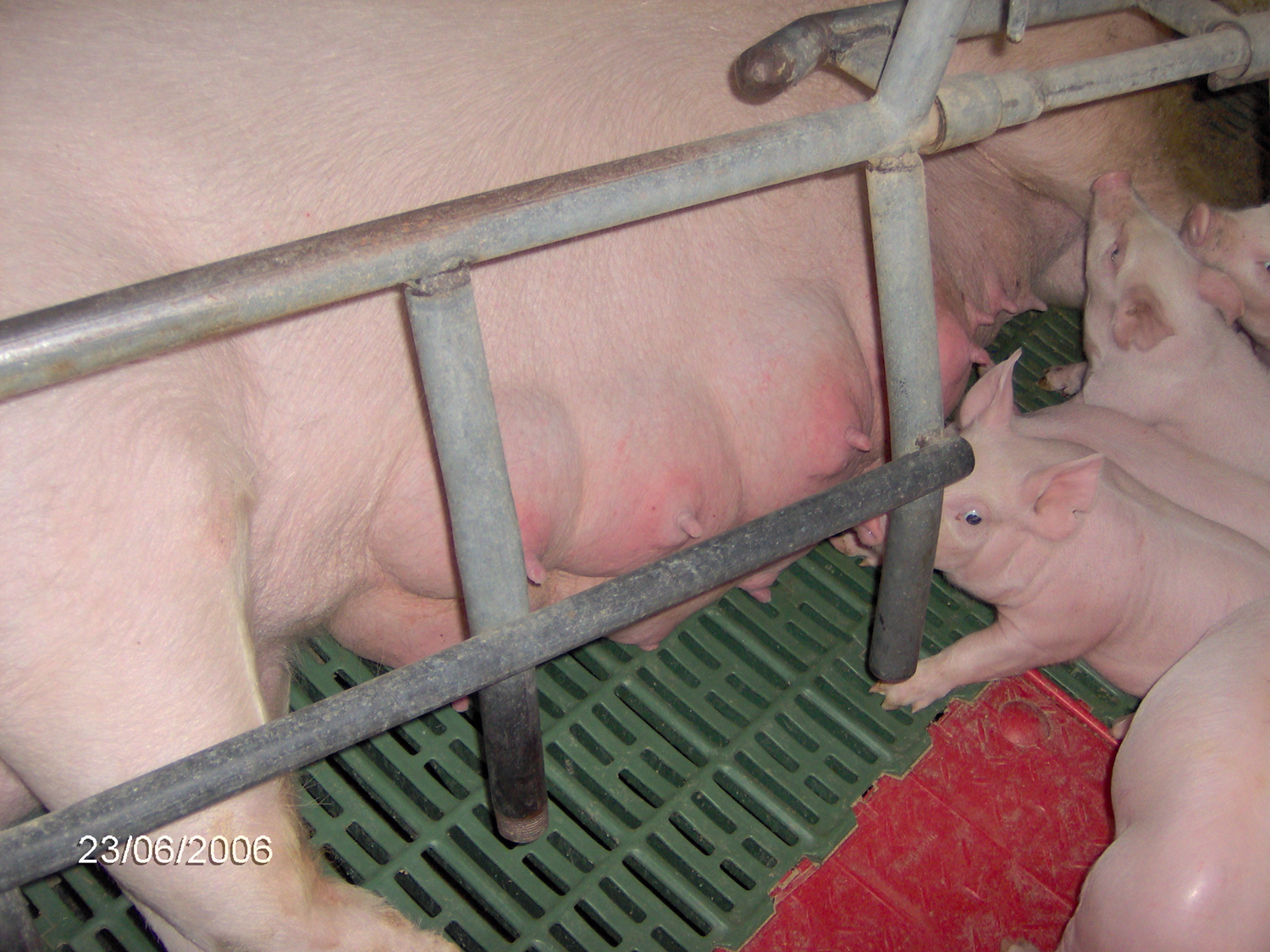 Objetivos
Alta producción láctea 

Perder poco estado corporal

Rápido retorno al celo

Buena performance en el siguiente parto
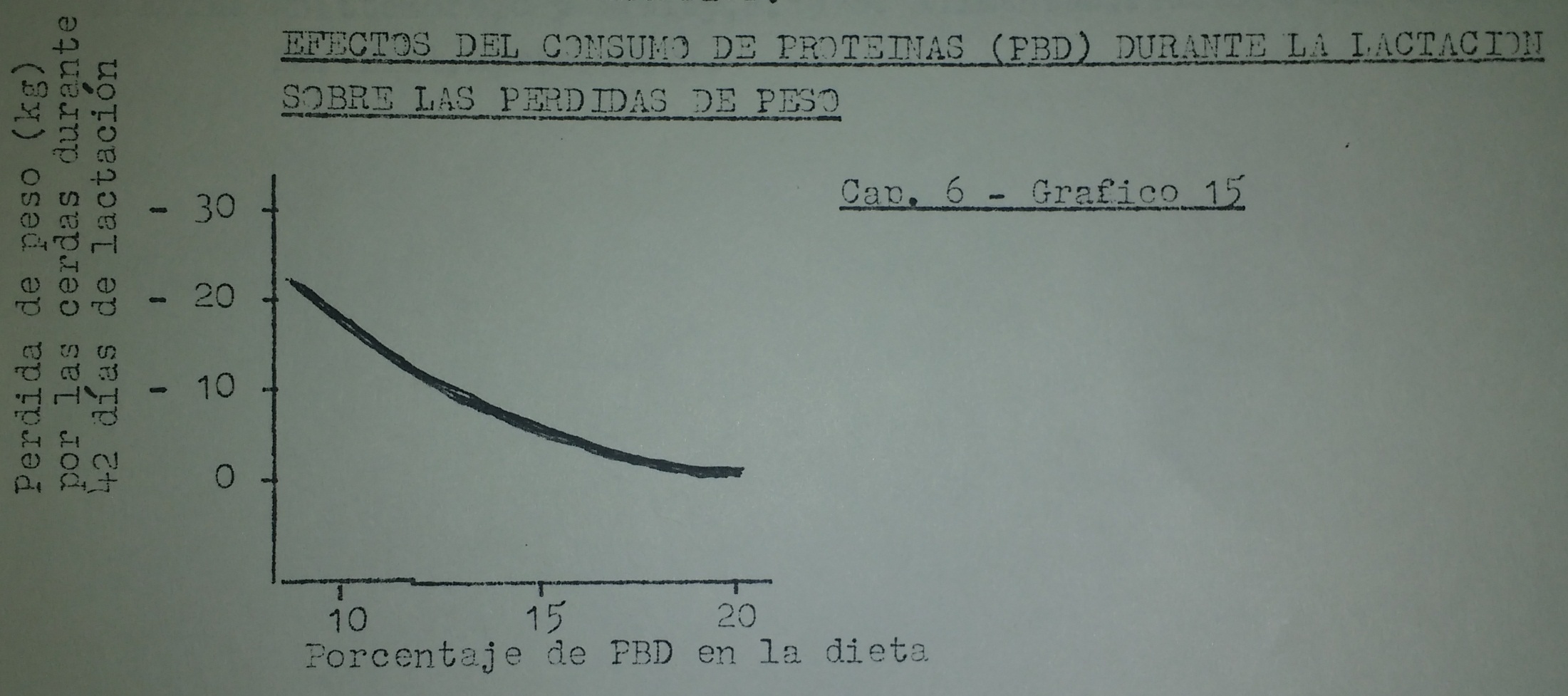 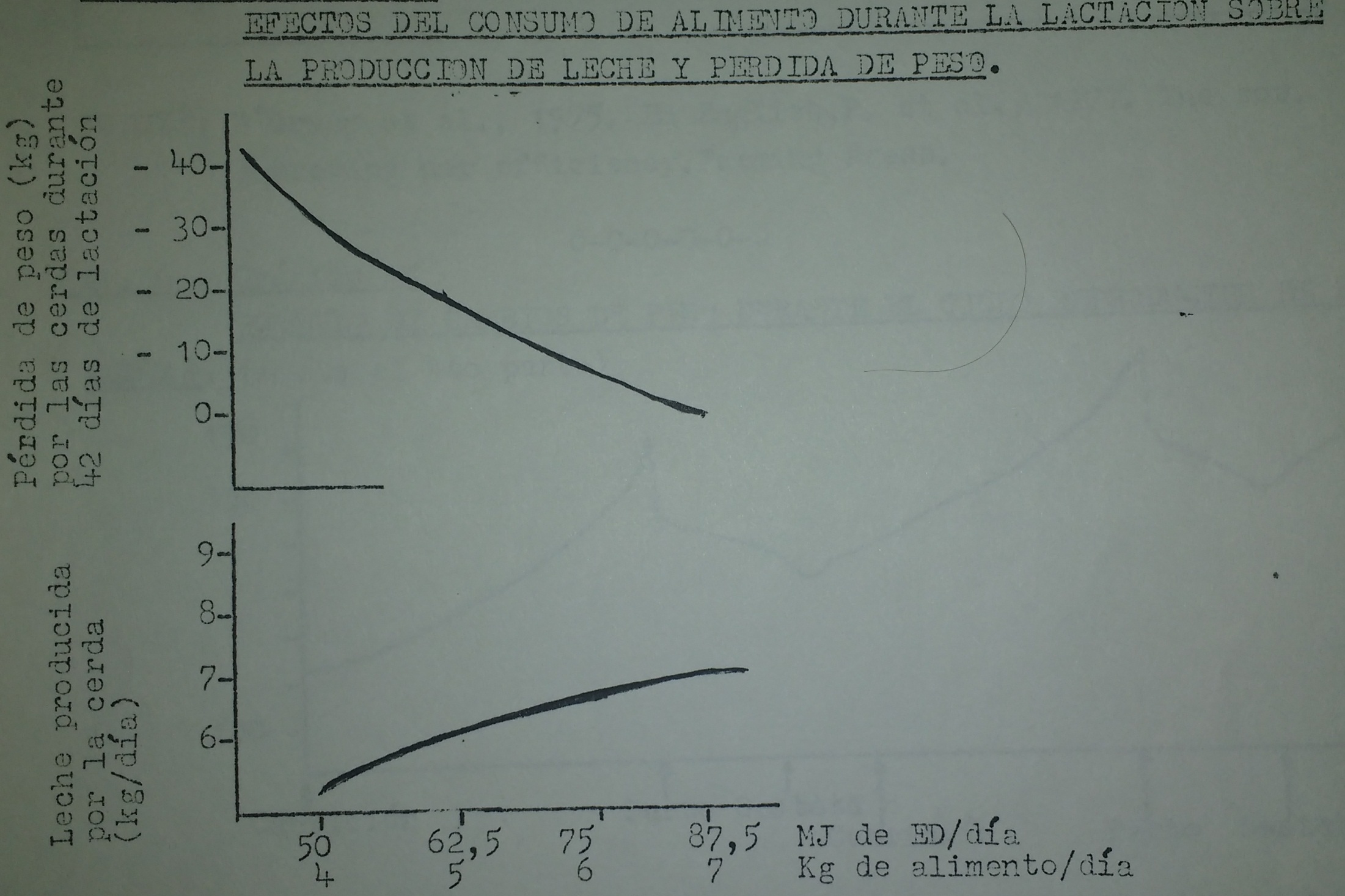 Recomendaciones
El día del parto no come y los 3 días siguientes 1/3 kg/dia.

Del día 4 en adelante dar Ad Libitum.

Controlar la provisión de agua en calidad y cantidad.

Llevar registros de consumos

Una buena alimentación en calidad y cantidad mejora el crecimiento de los lechones y la función reproductora en el post destete.
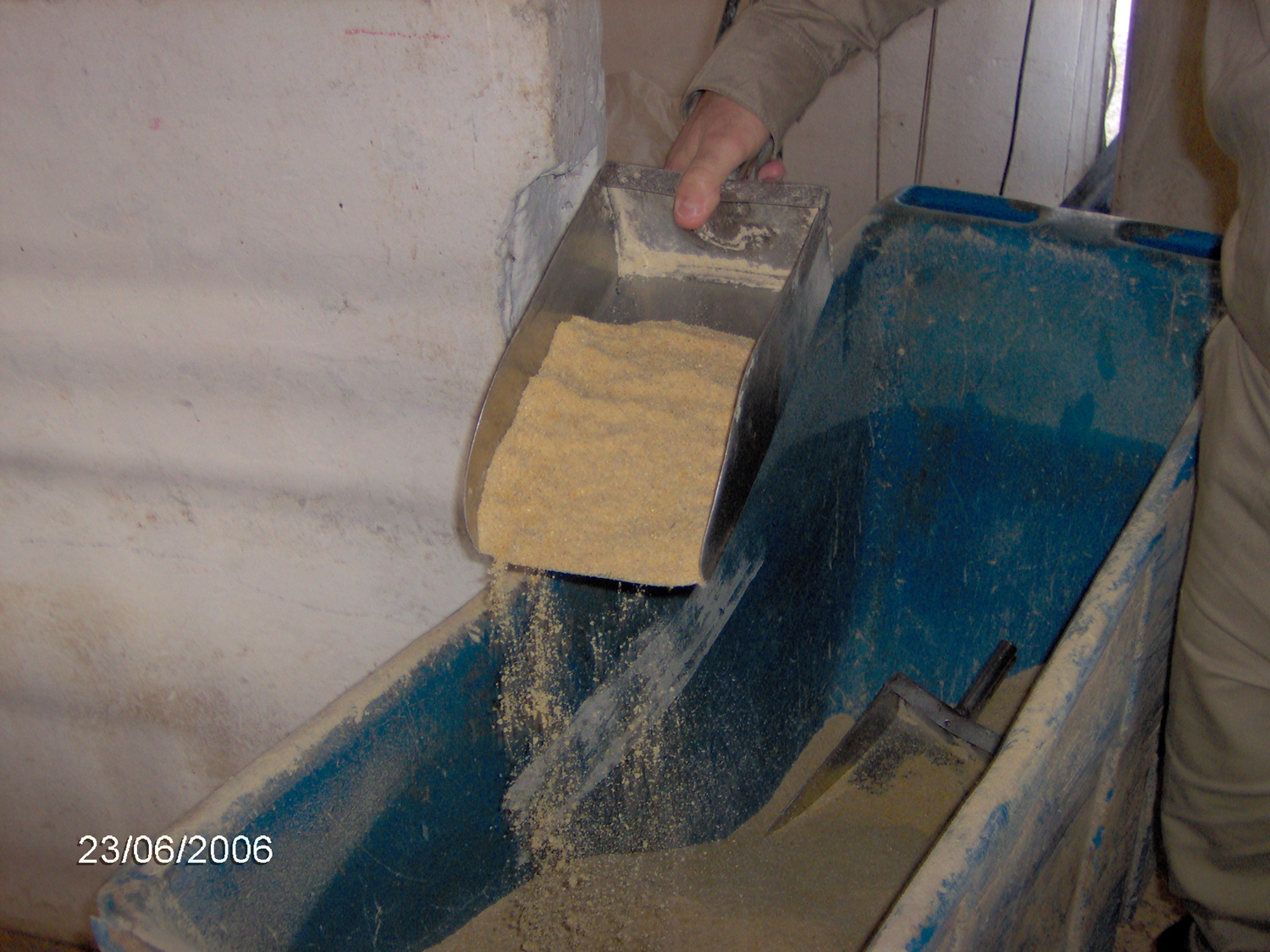 Consumo de alimento
Una hembra con 10-12 lechones produce 10 a 12 litros de leche por día y debe consumir alrededor de 8 kg de ración
Frecuencia de Alimentación
El aumento de la frecuencia de 2 a 4 veces por día aumenta un 12 % el consumo

Calculo de la cantidad: 2 kg para la cerda + 450 grs/lechon

Fuente: O Grady y Lincha, 1981
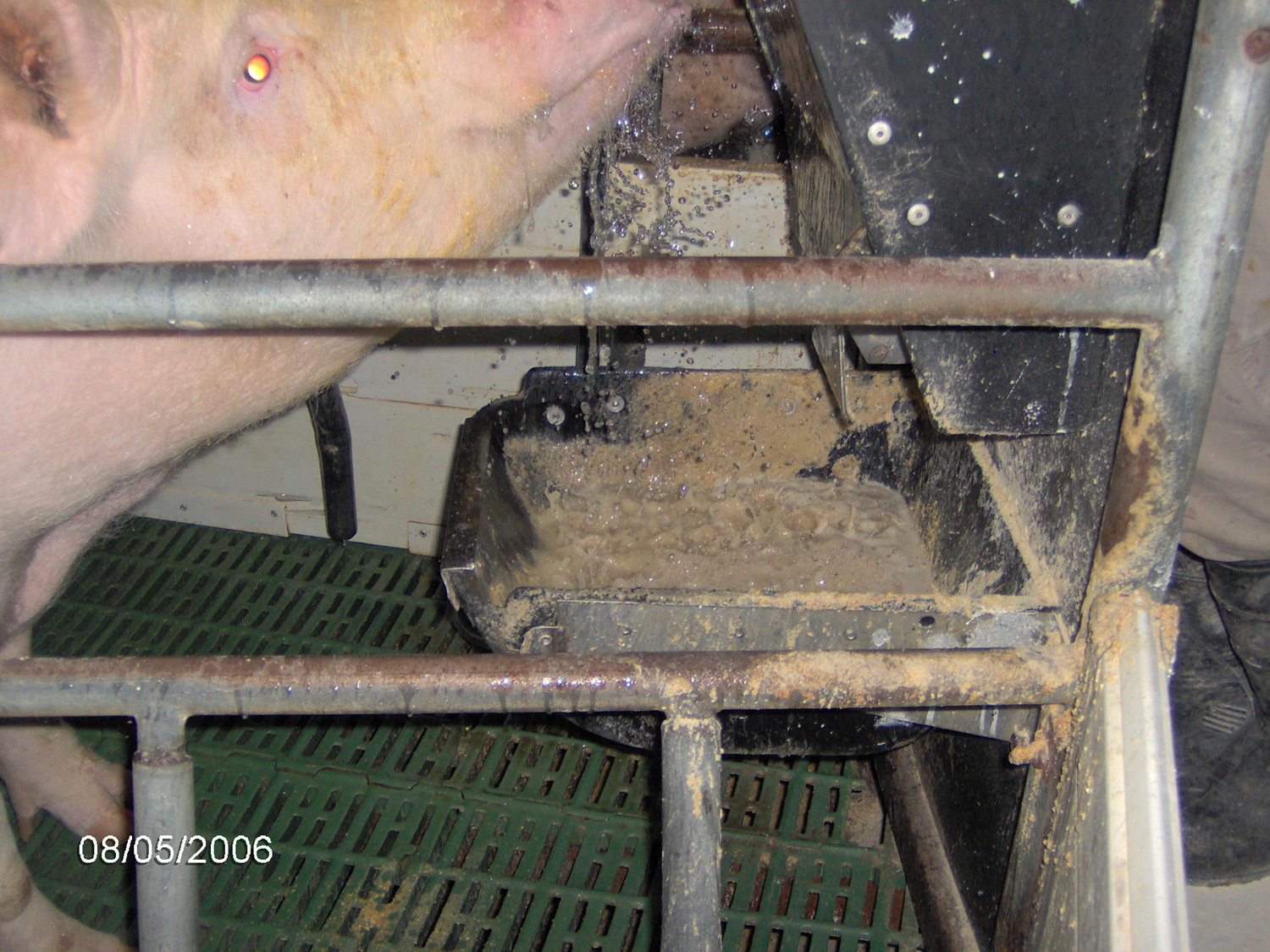 Agua
Consumo aproximado: 20 a 40 litros por día

Limpia y Fresca

Buena disponibilidad (2 a 3 lts/minuto)

Controlar la calidad en forma periódica
Recomendaciones para Mejorar Consumo
Dar alimento limpio y fresco

Suministrar agua en cantidad suficiente

Humedecer la ración

Concentración de Nutrientes

Suplementar con grasa
Recomendaciones para Mejorar Consumo
Correcto manejo del alimento en gestación

Control de Temp., Humedad y Ventilación

Dar de comer de 4 a 6 veces por día

Respetar horarios de alimentación
Intervalo Destete – CubriciónNo debe ser mayor a 7 días
Influenciado por:

Perdida del estado corporal
Cantidad de lechones destetados
Estrés en el post destete
Fase Destete - Cubrición
Hacer Flushing

Dar alimento de Lactancia o Post destete

Suministrar alimento a discreción

Ayuno máximo 12 hs
CONCLUSIONES
Trabajar en las Cachorras para lograr los objetivos de la primera cubrición
La producción de lechones comienza al servicio y no al parto.
Hacer un correcto plan de alimentación en gestación para obtener tanto cantidad como calidad de lechones.
CONCLUSIONES
Para lograr altos pesos al destete debemos lograr altos consumos en la hembra en lactancia
Luego del destete hacer un Flushing con un alimento rico en energía.
Cuando hablamos de alimentación siempre tener en cuenta el agua que es el nutriente mas económico.
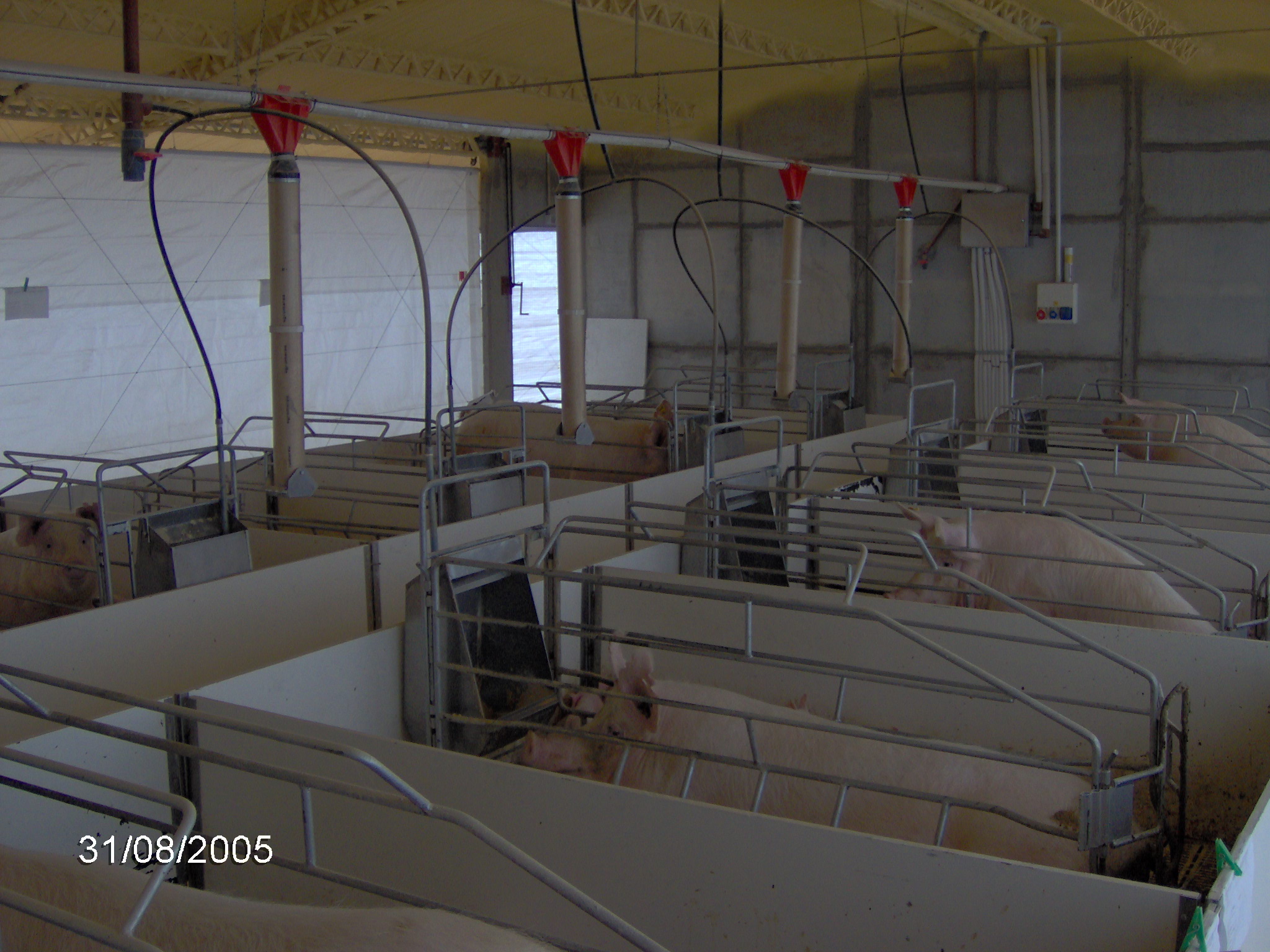 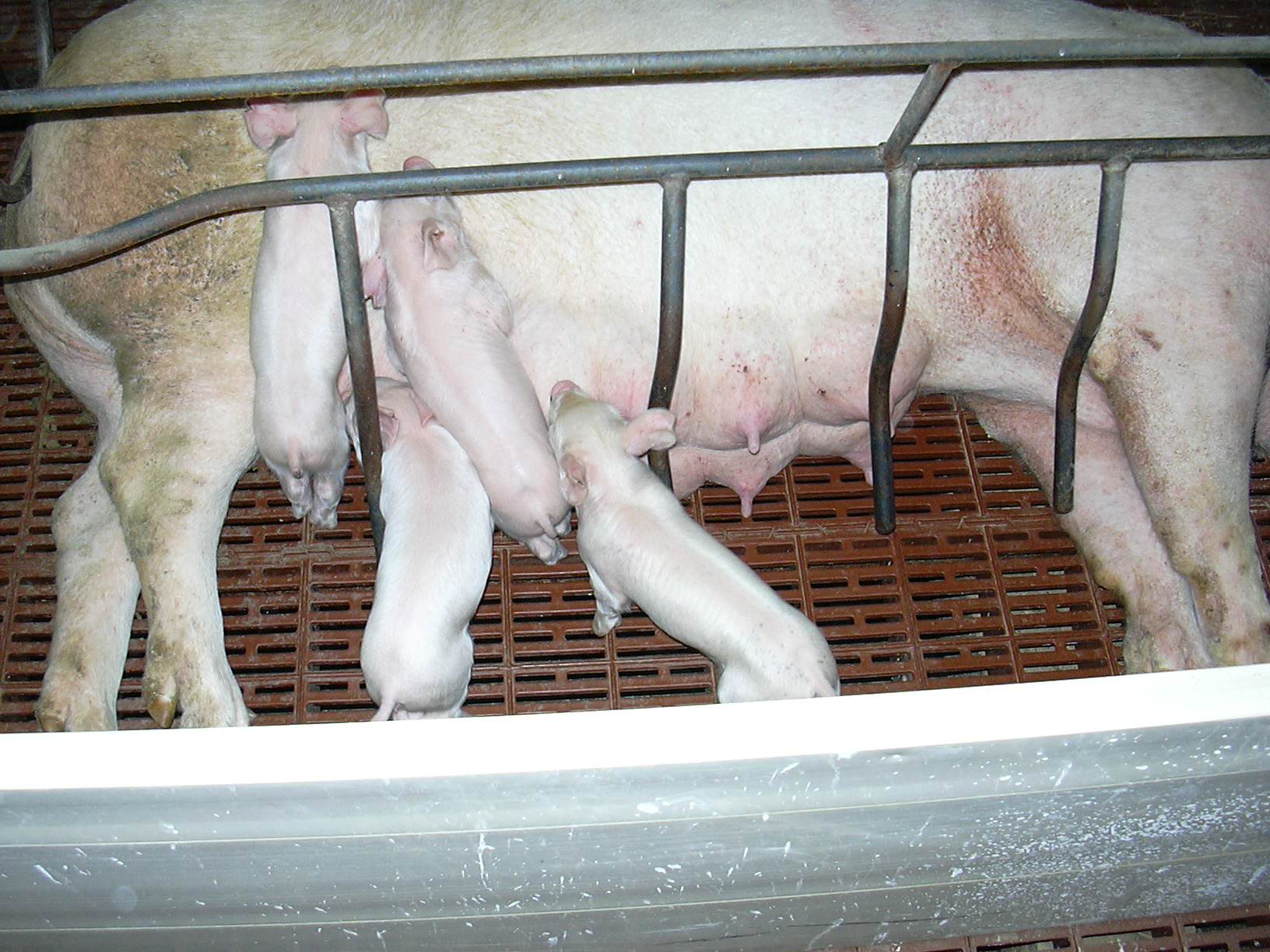 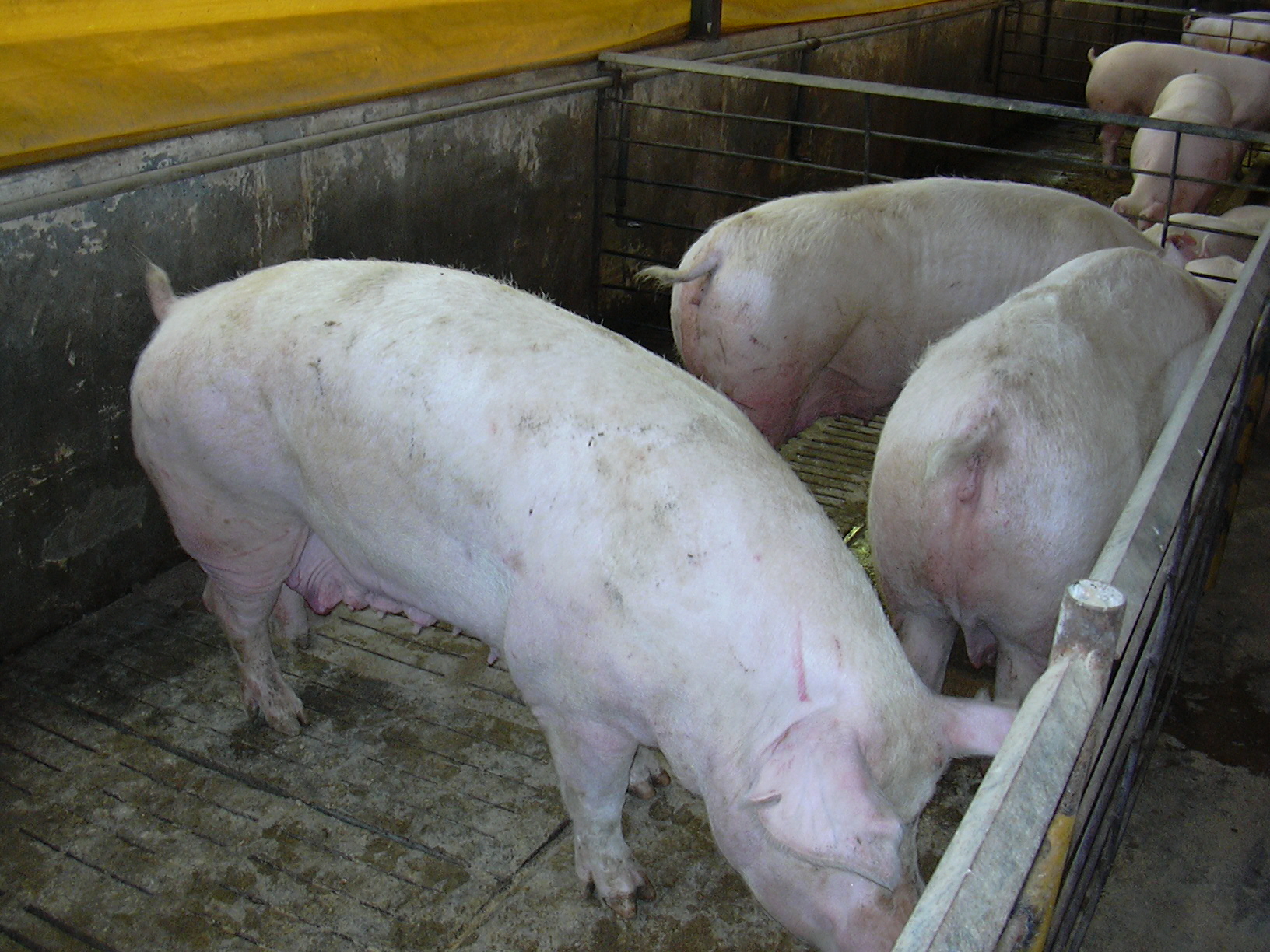 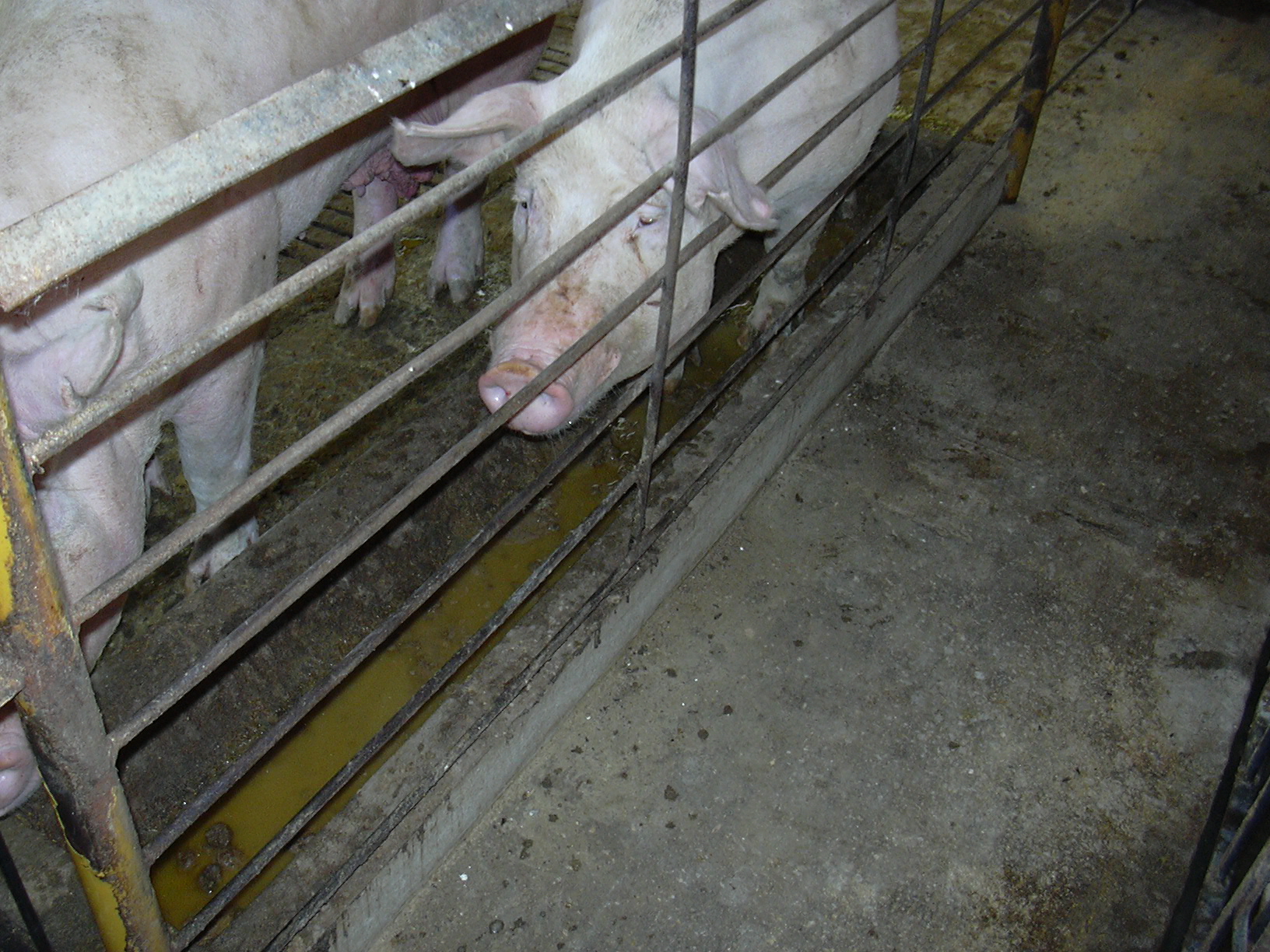 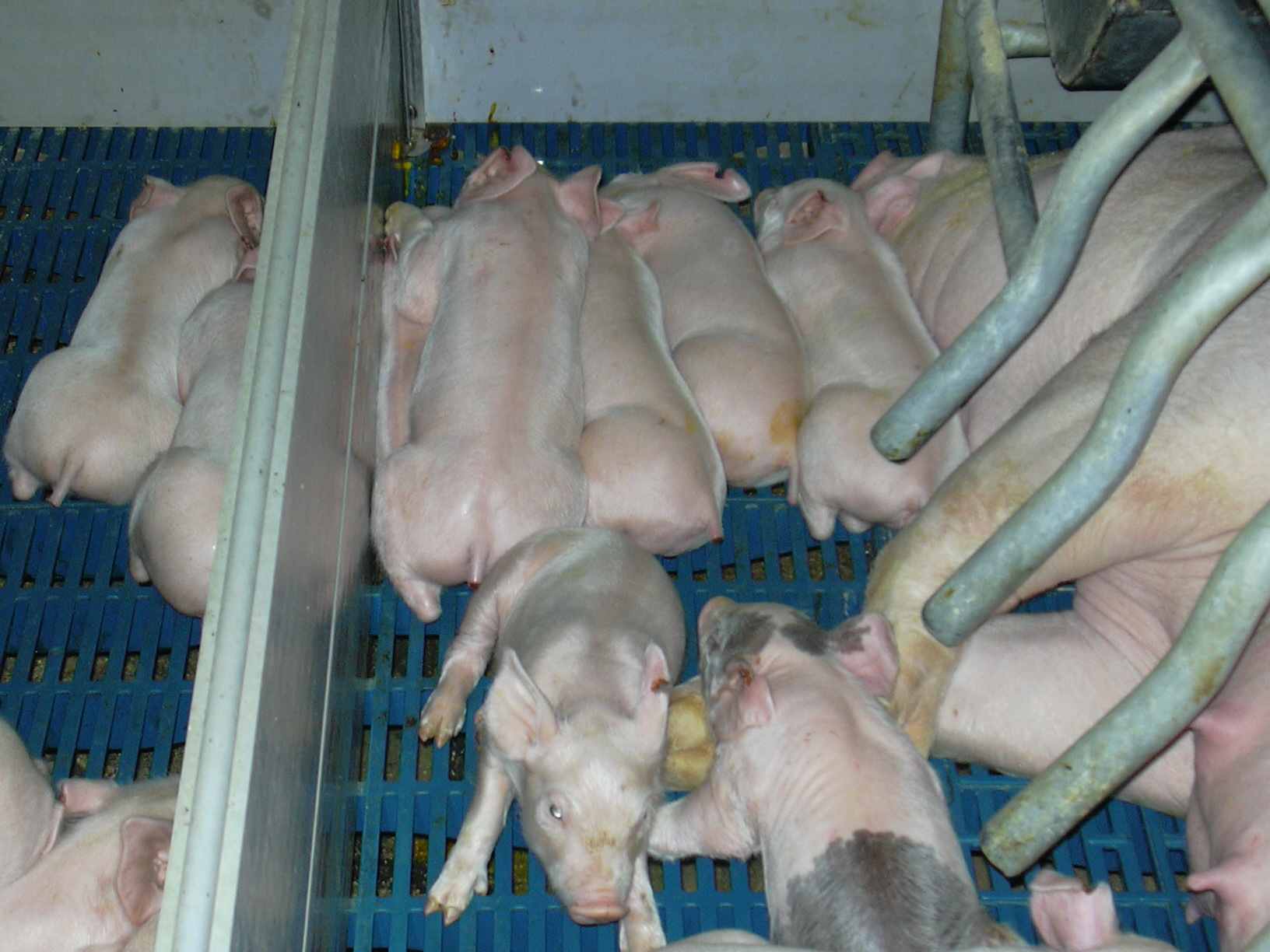 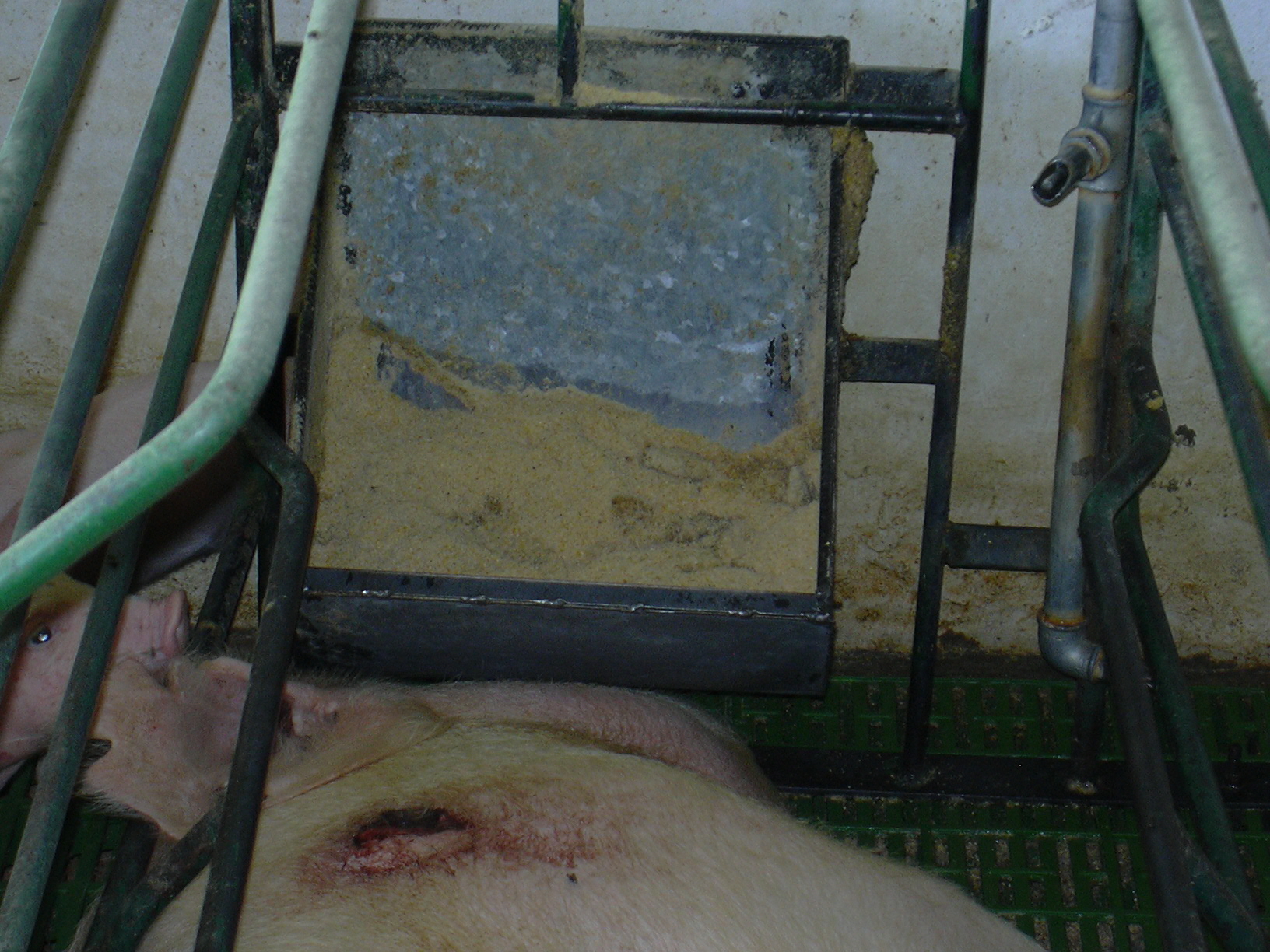 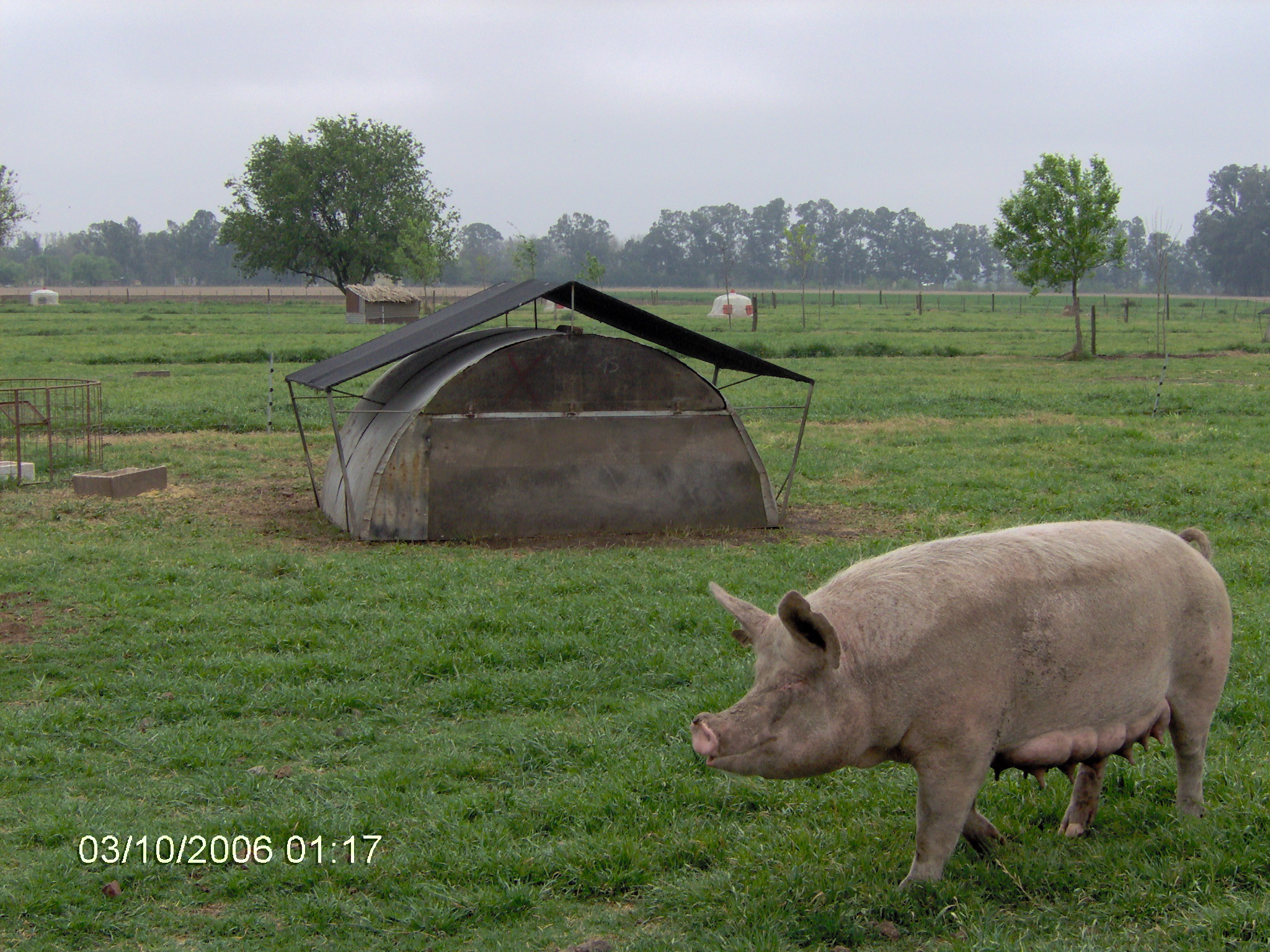 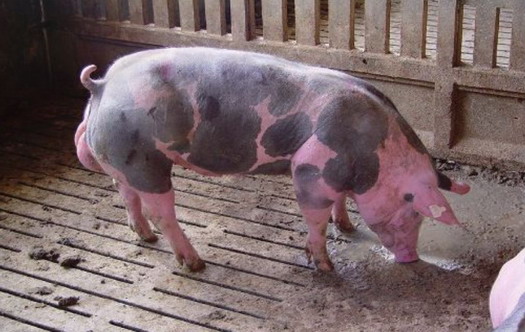 Padrillos
Alimentacion depende de:

Edad
Periodo ( inactivos 1-1,5 kg / pre-servicio / servicio)
Ambiente

Vitaminas 
Minerales
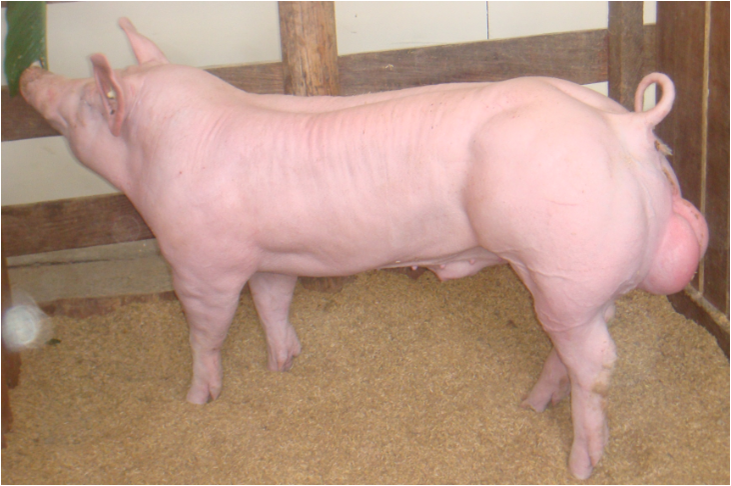 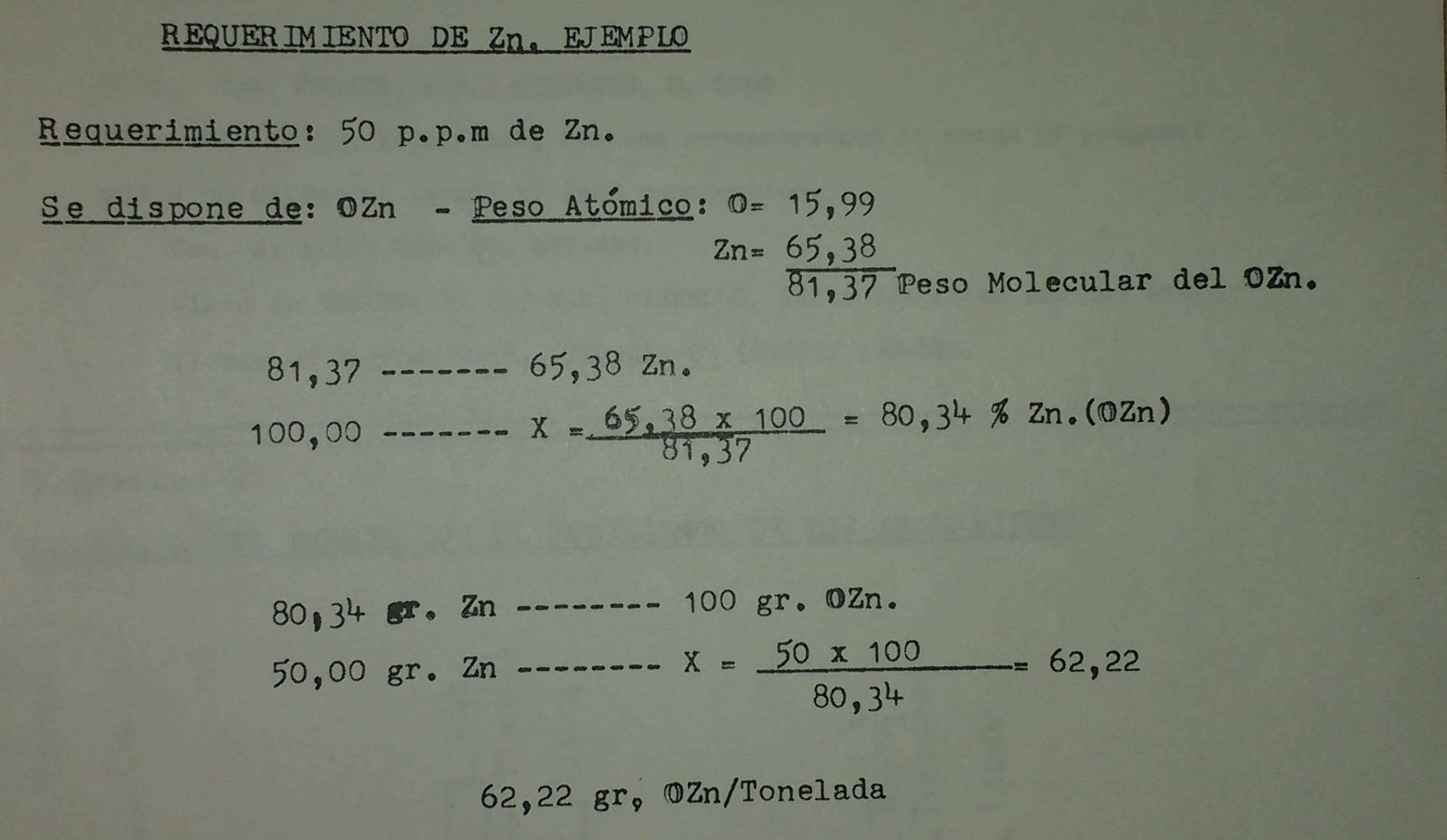